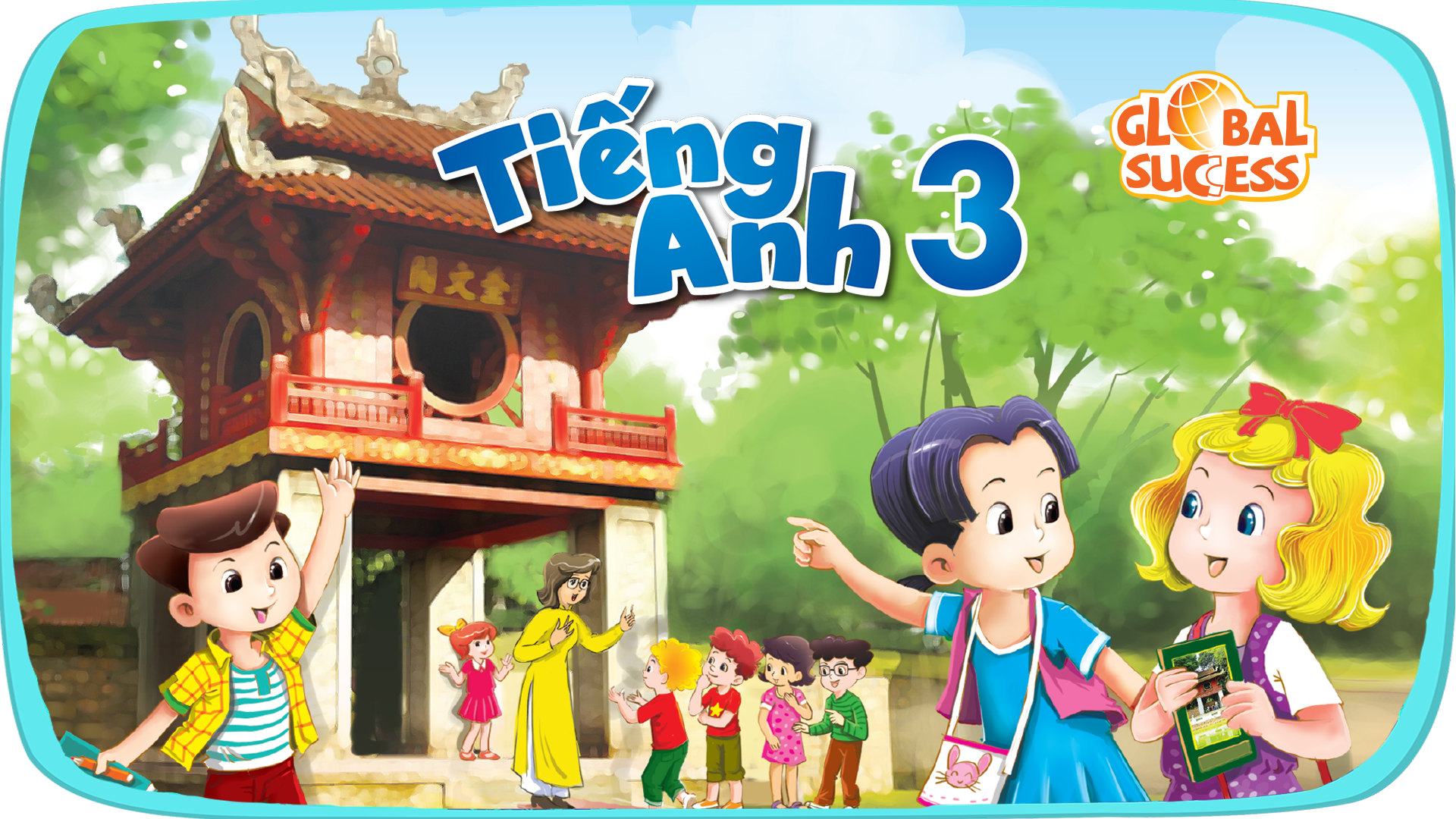 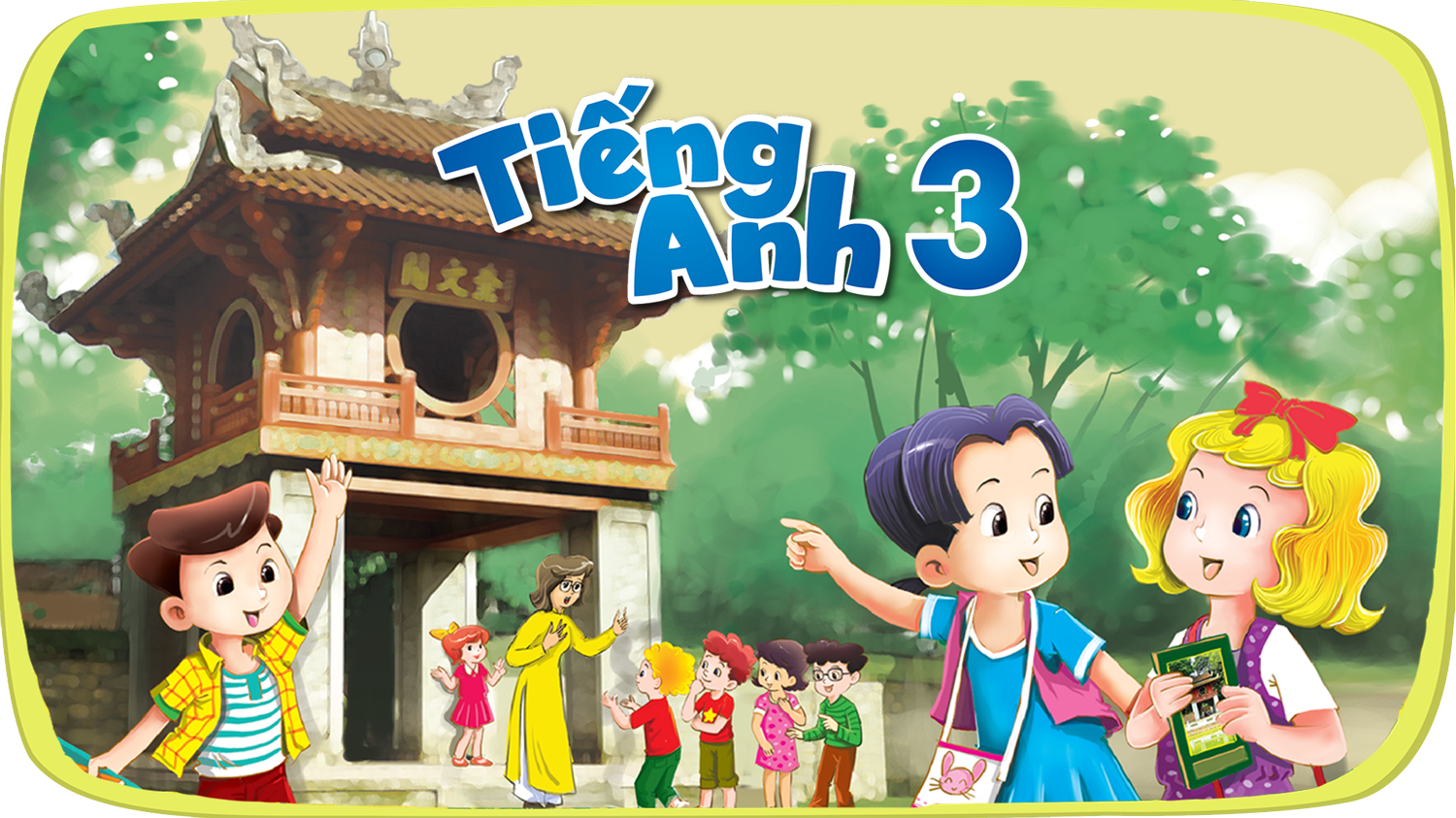 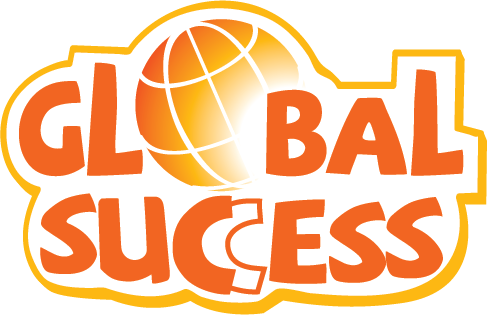 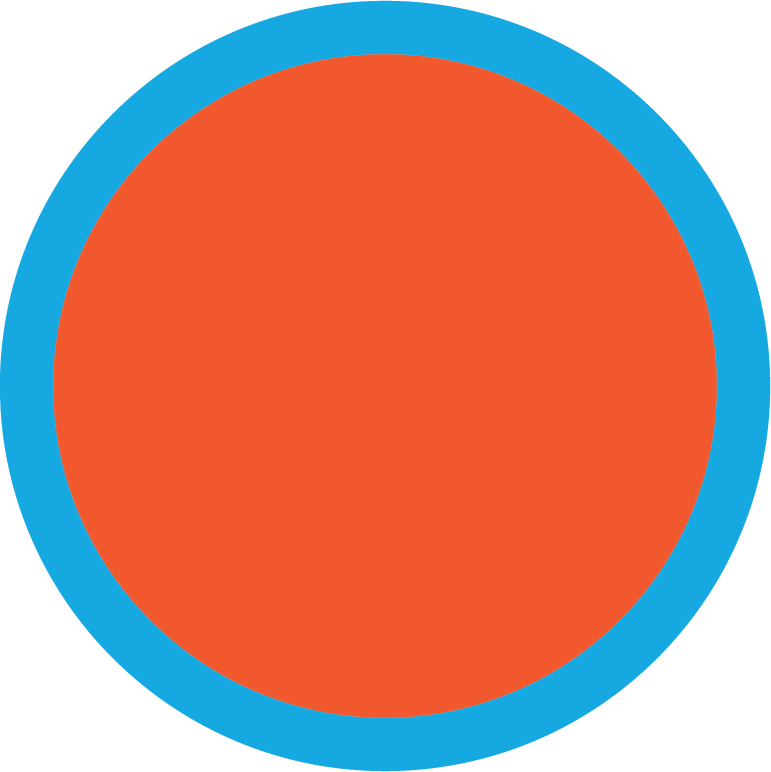 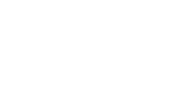 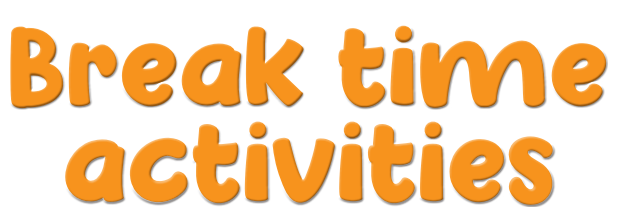 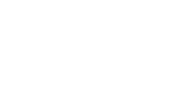 10
Period 6
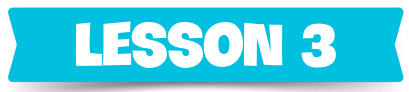 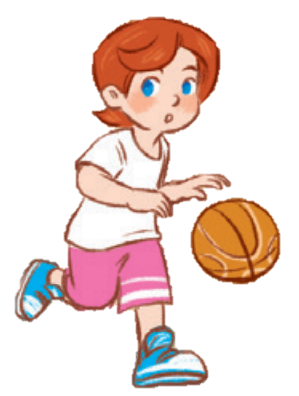 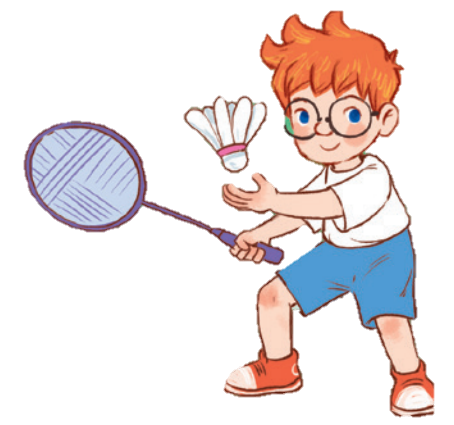 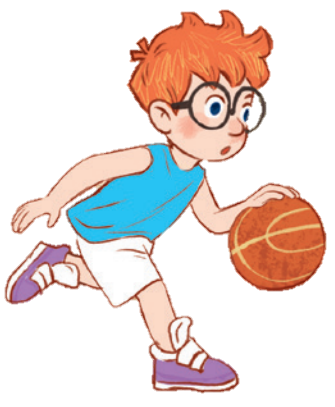 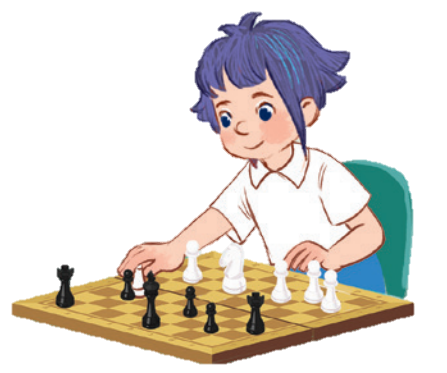 5
1
Fun corner and wrap-up
Warm-up and review
Contents
4
2
3
Project
Read and tick.
Let’s write.
Warm-up and review
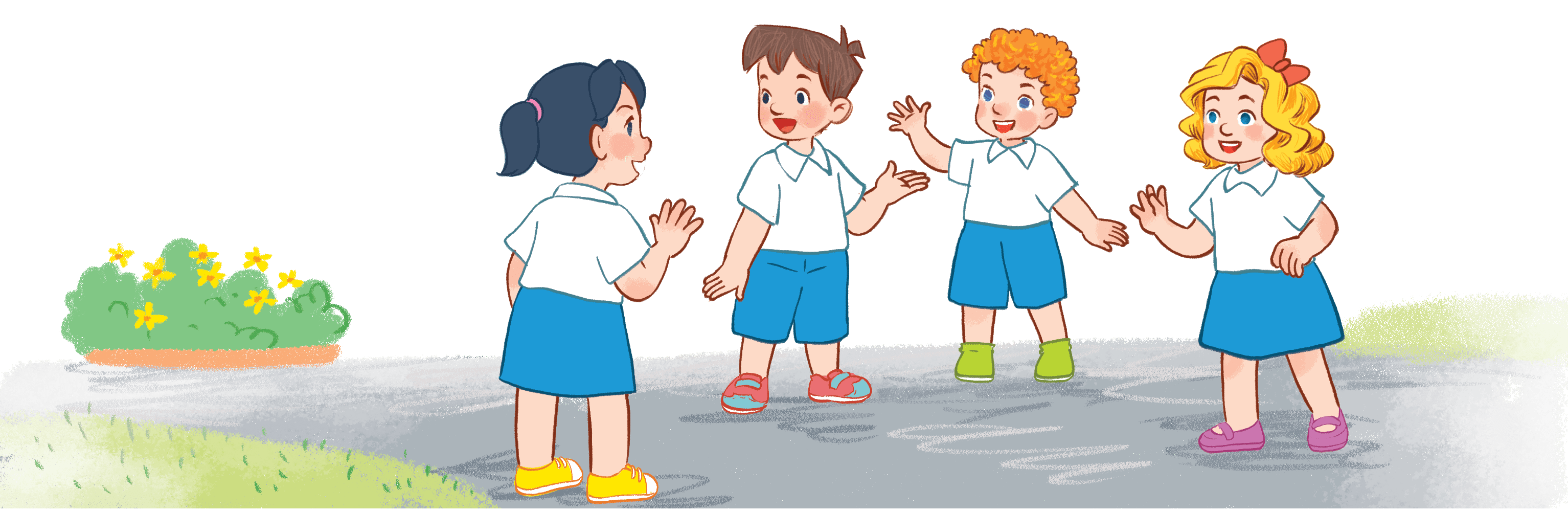 [Speaker Notes: Game: Picking flowers
- Teacher divides the class into groups of 4-5.
- Teacher lets the pupils choose the question numbers 1 - 8 (click to the flowers next to the numbers).
- When the members of groups answer correctly, they will get points by spinning the wheel (click to the big wheel) (points they can get: 1-4)
- Click on the 3-flower at the bottom to go back the WHEEL]
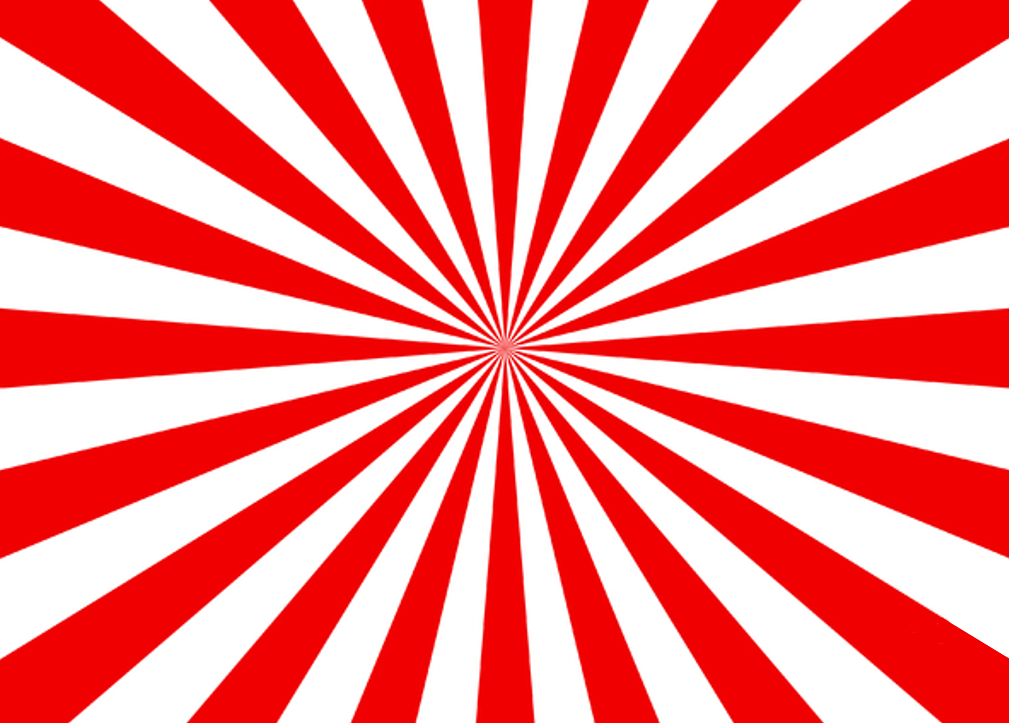 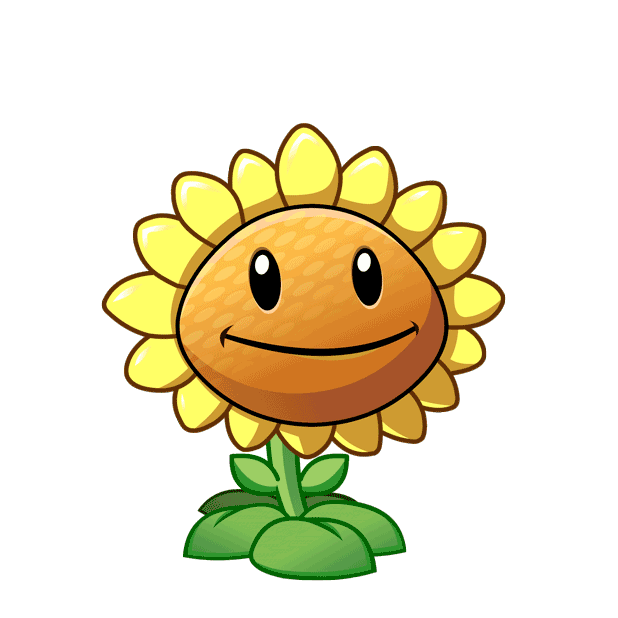 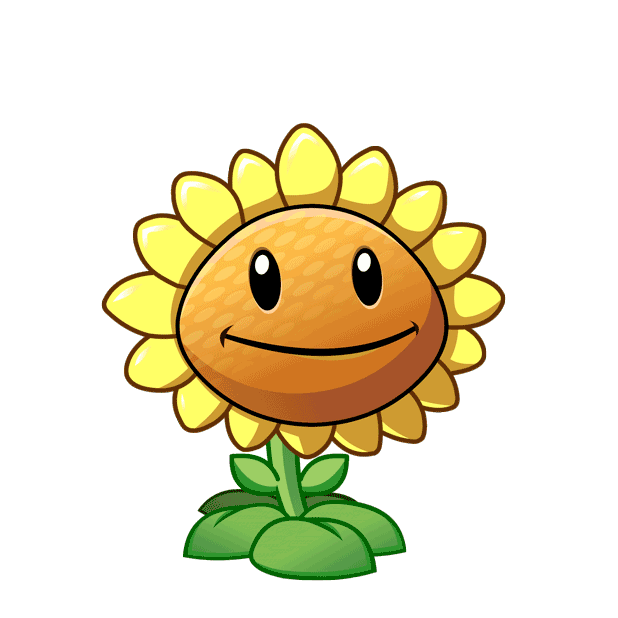 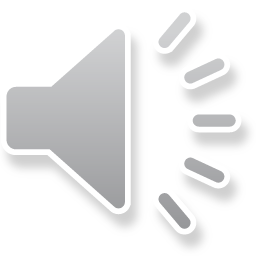 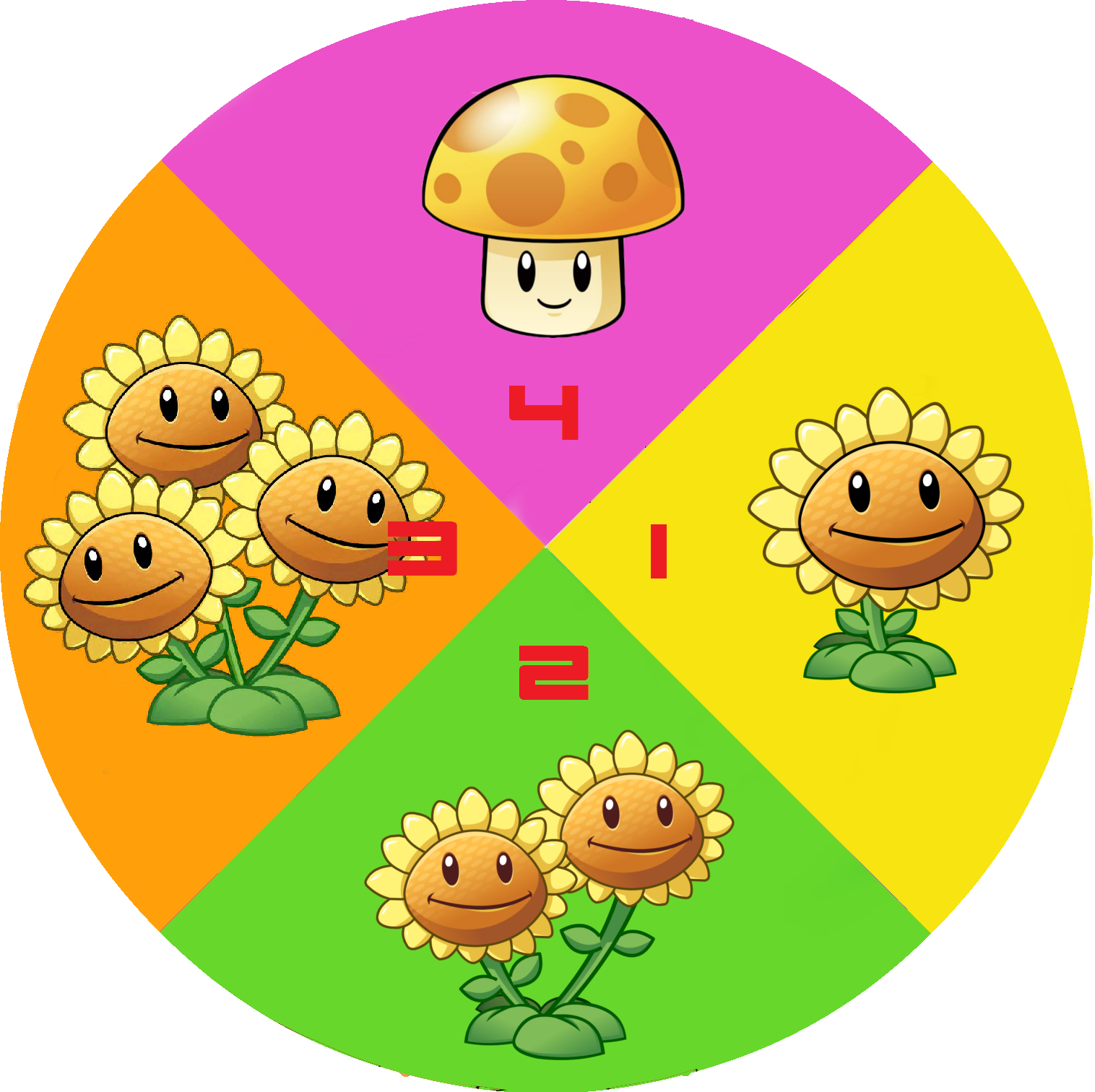 1
5
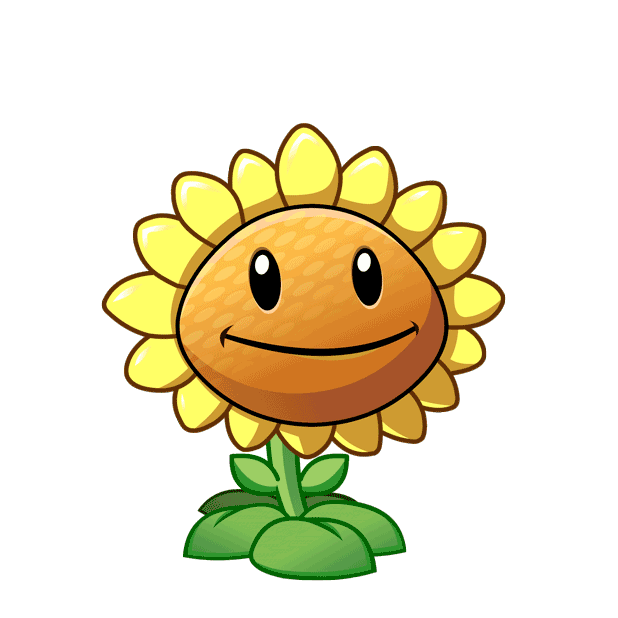 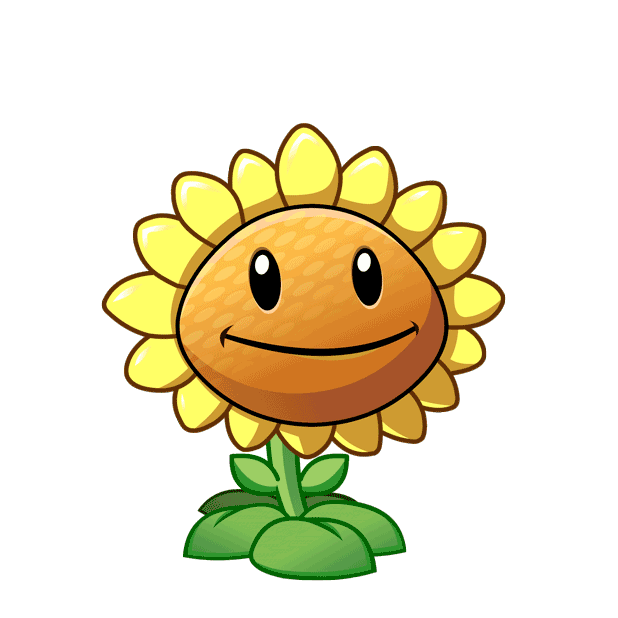 2
6
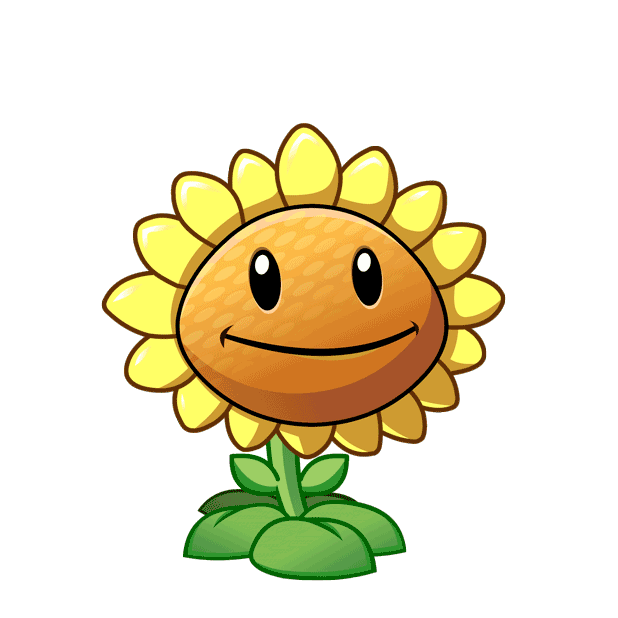 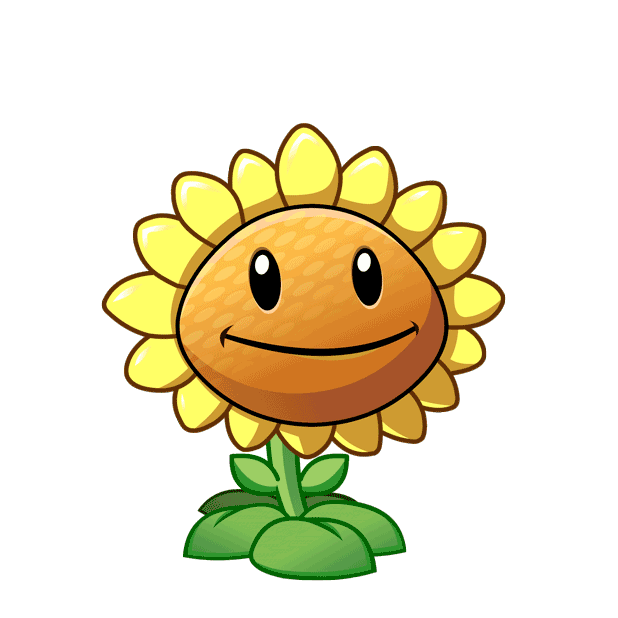 3
7
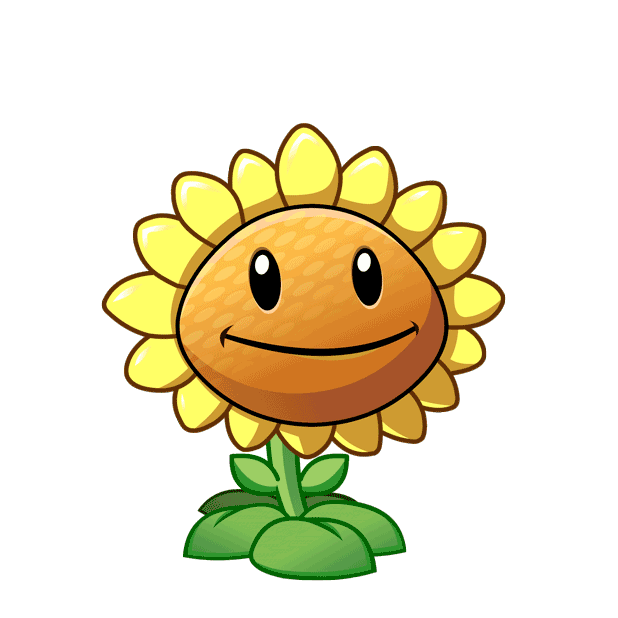 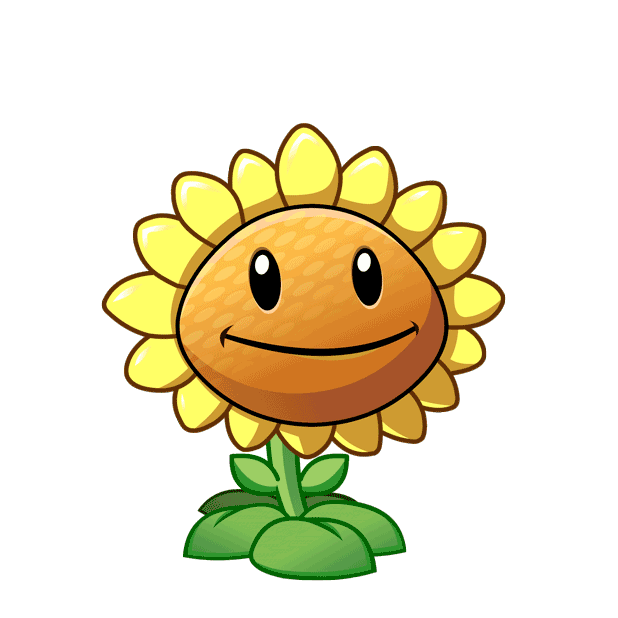 4
8
[Speaker Notes: Game: Picking flowers
- Teacher divides the class into groups of 4-5.
- Teacher lets the pupils choose the question numbers 1- 8 (click on the flowers next to the numbers).
- When the members of a group answer correctly, they will get points by spinning the wheel(click to the big wheel)(points they can get: 1-4).
- Click on the 3-flower to go back to the WHEEL.]
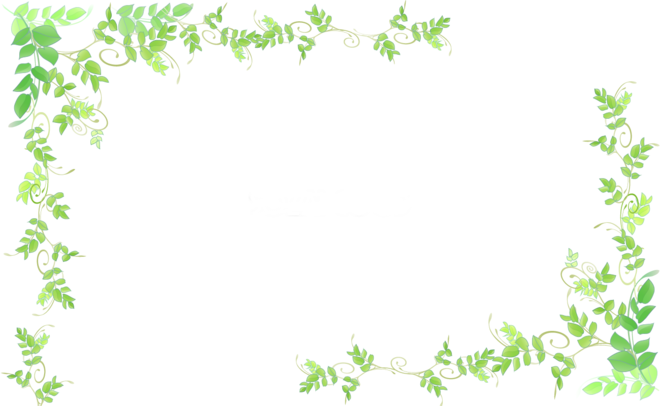 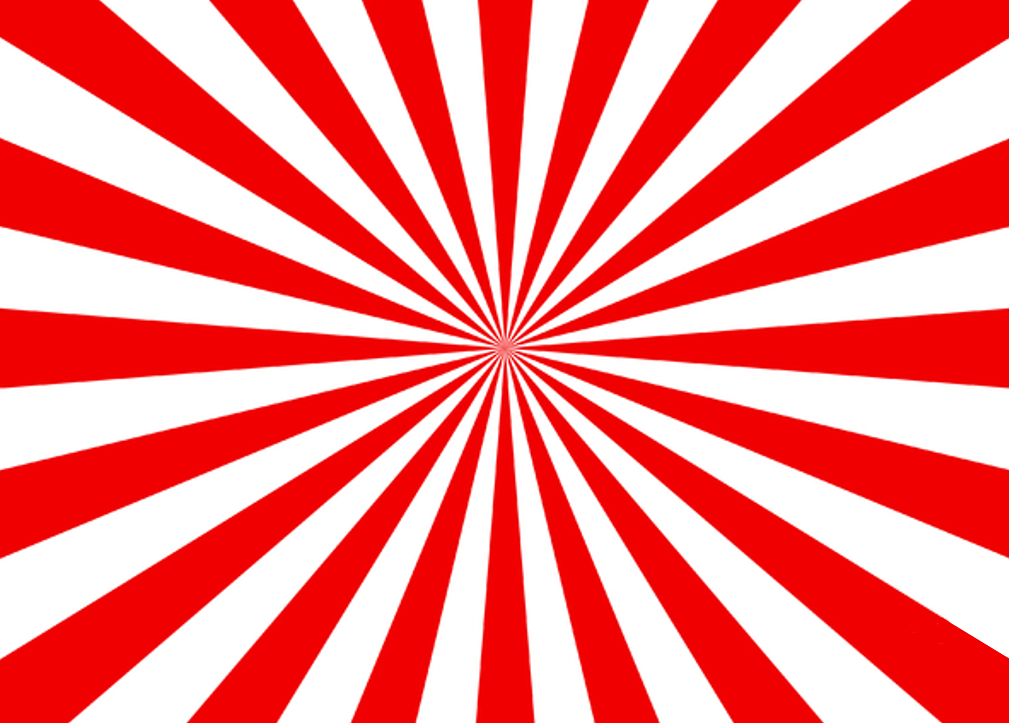 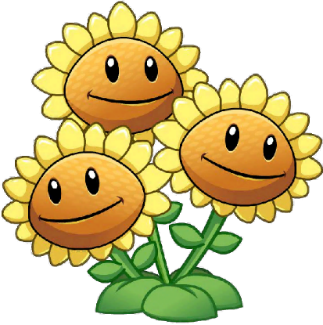 What do you do at break time?
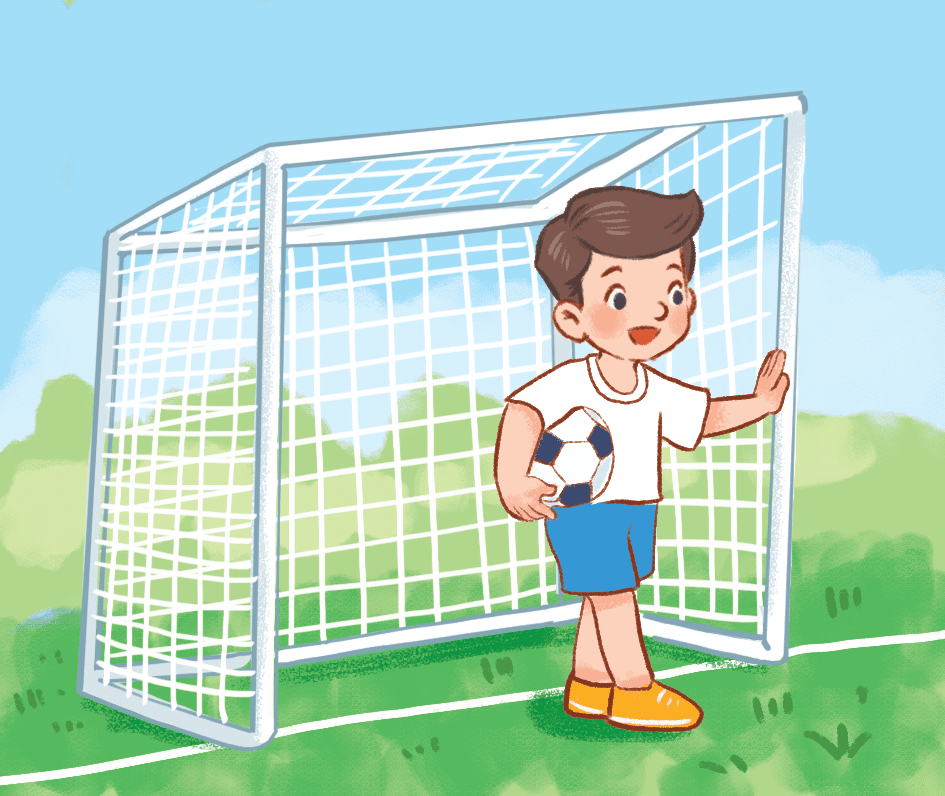 I play football at break time.
[Speaker Notes: Click on the three flowers at the top right corner to go back to the WHEEL.]
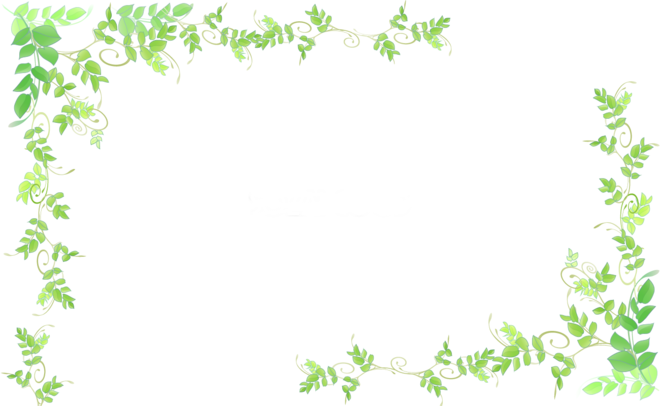 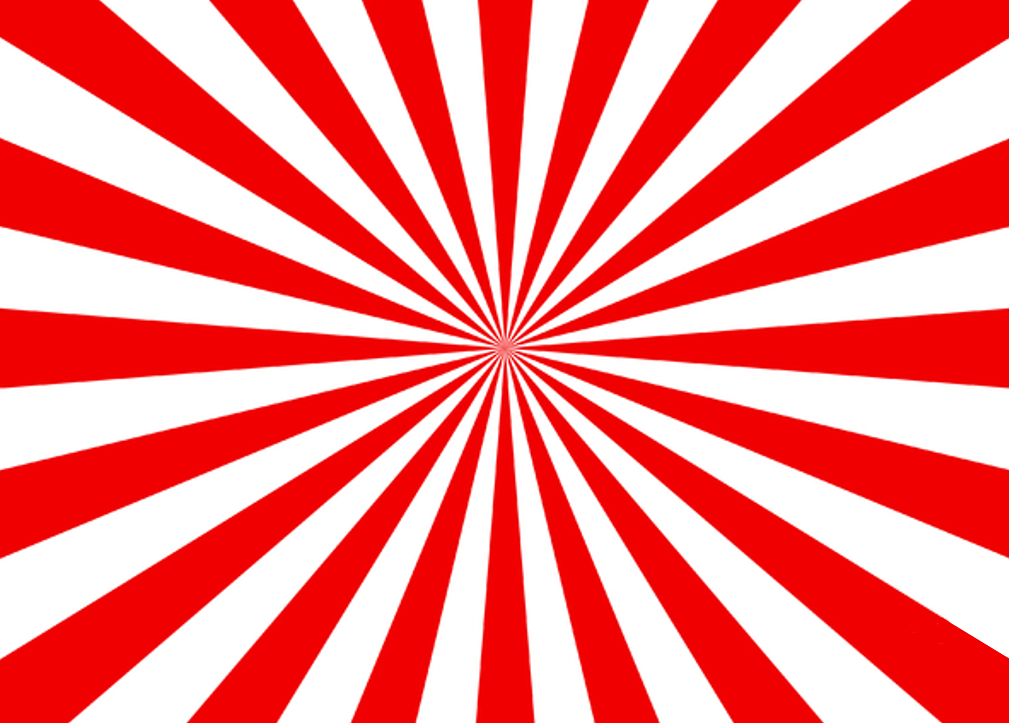 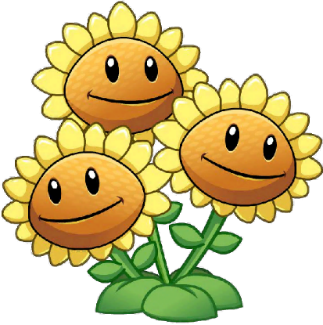 What do you do at break time?
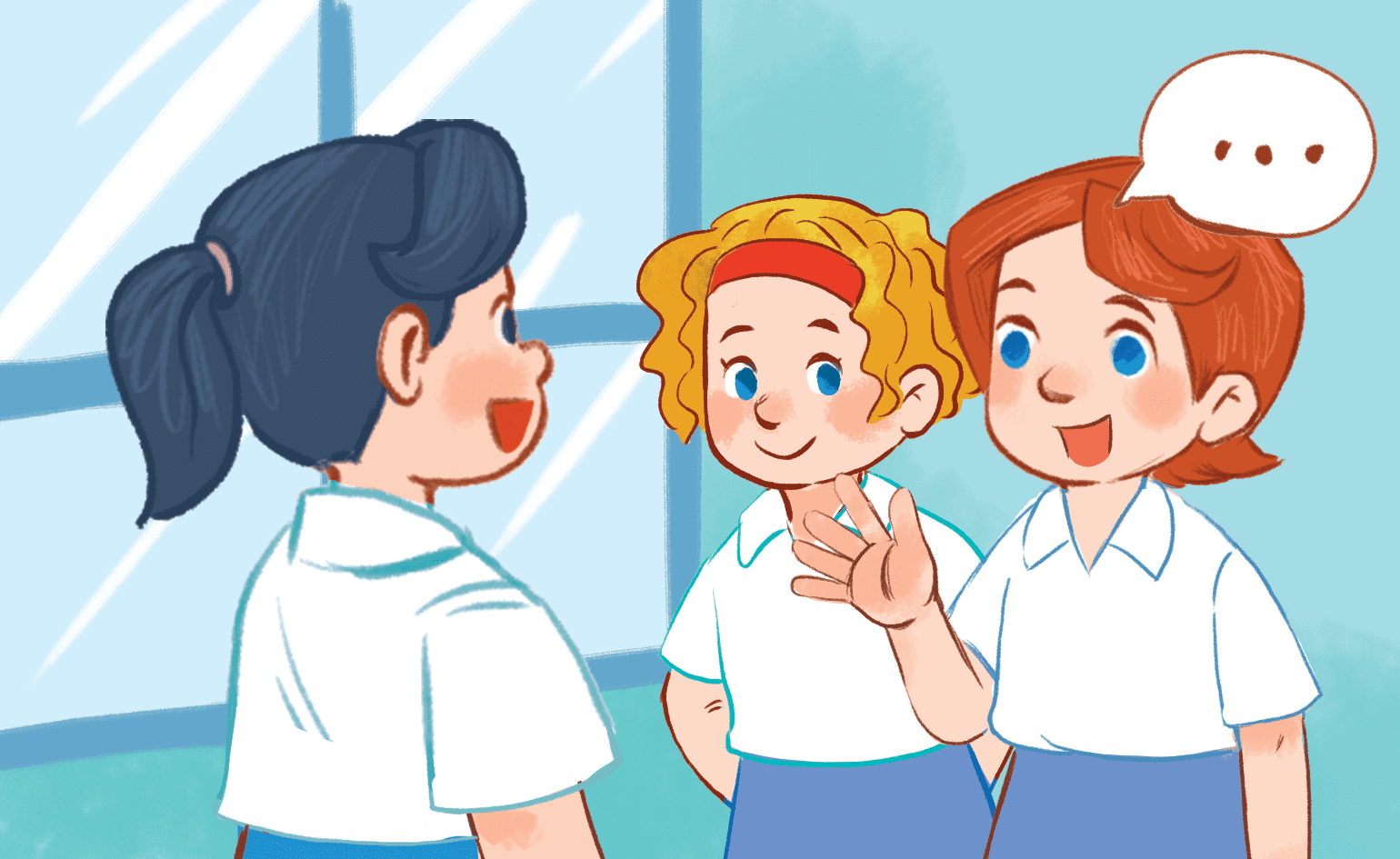 I chat with my friends at break time.
[Speaker Notes: - Click on the three flowers at the top right corner to go back to the WHEEL.]
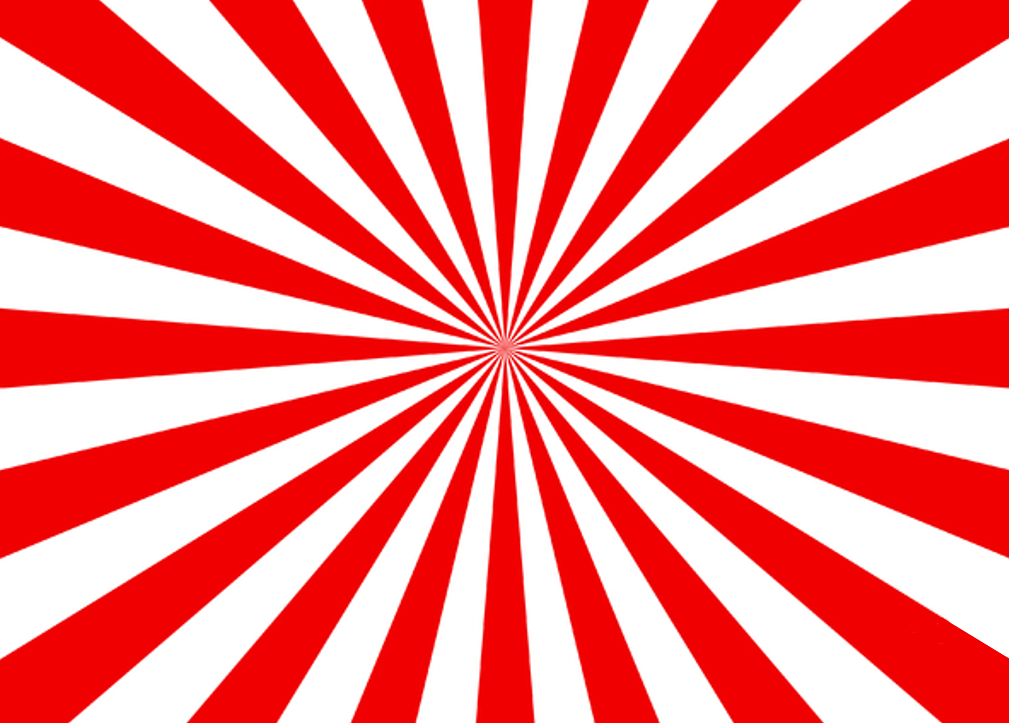 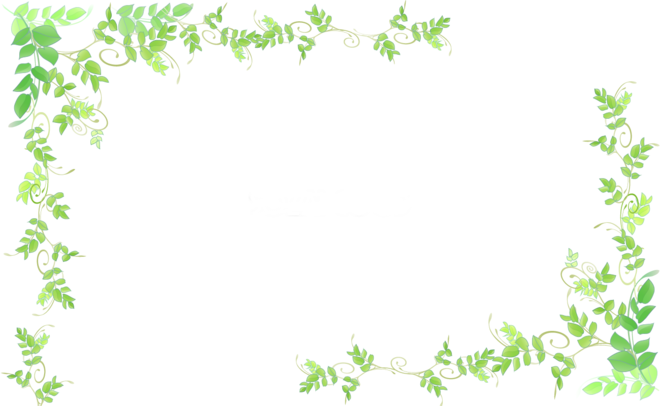 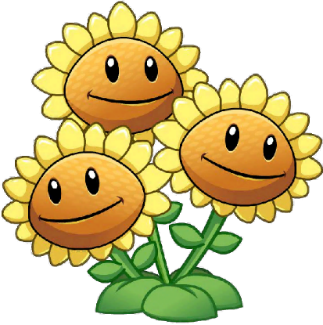 What do you do at break time?
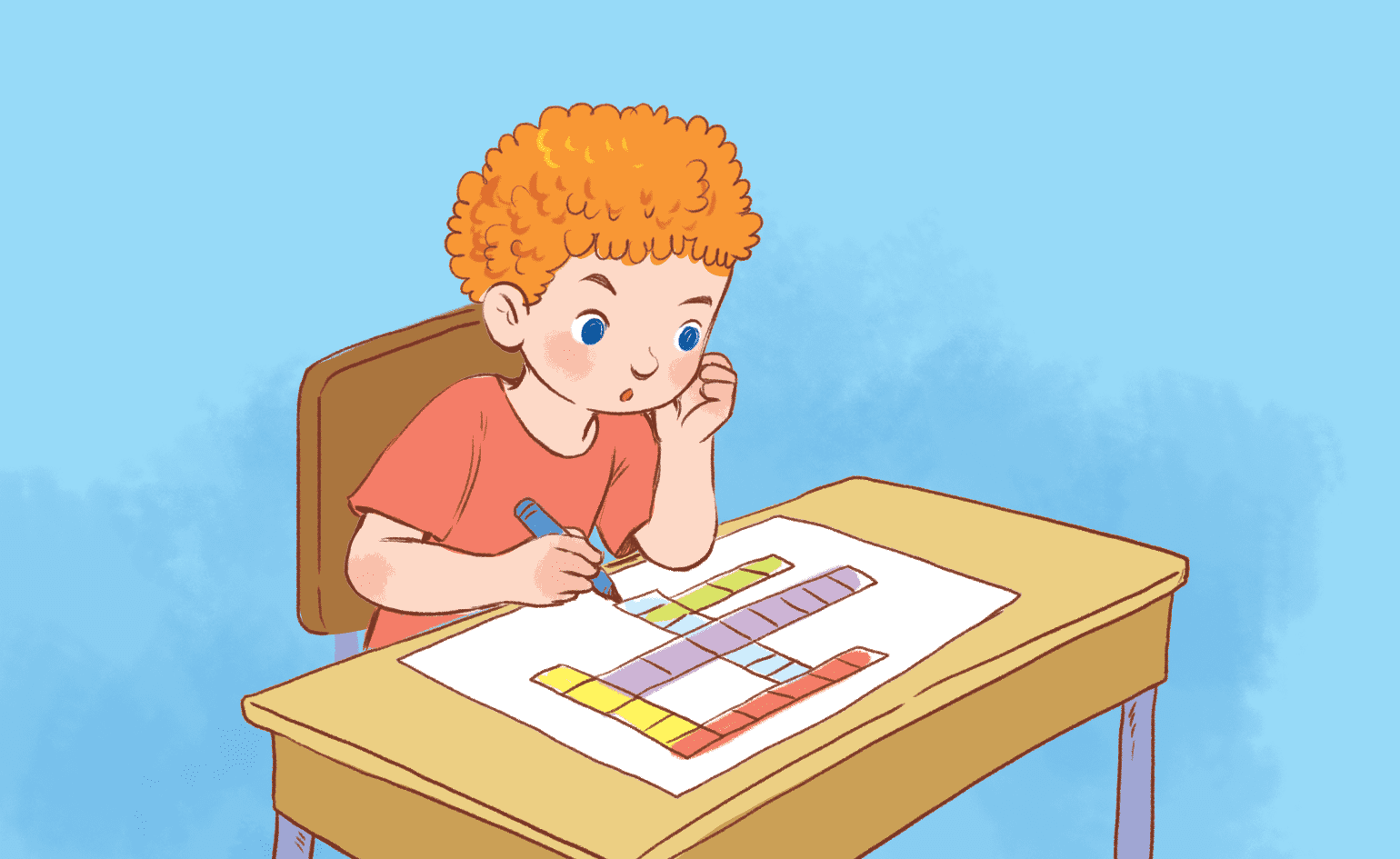 I do word puzzles at break time.
[Speaker Notes: - Click on the 3-flower to go back to the WHEEL.]
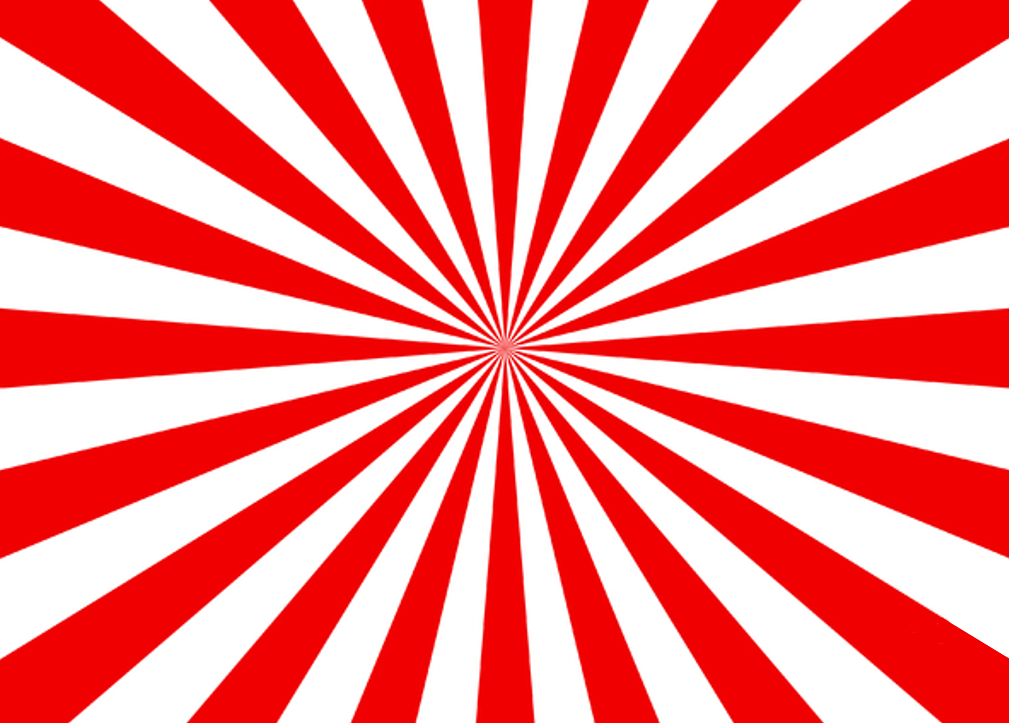 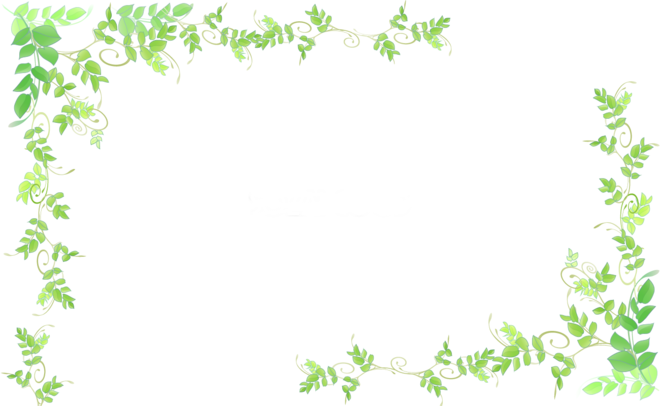 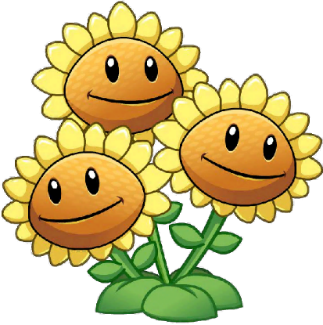 What do you do at break time?
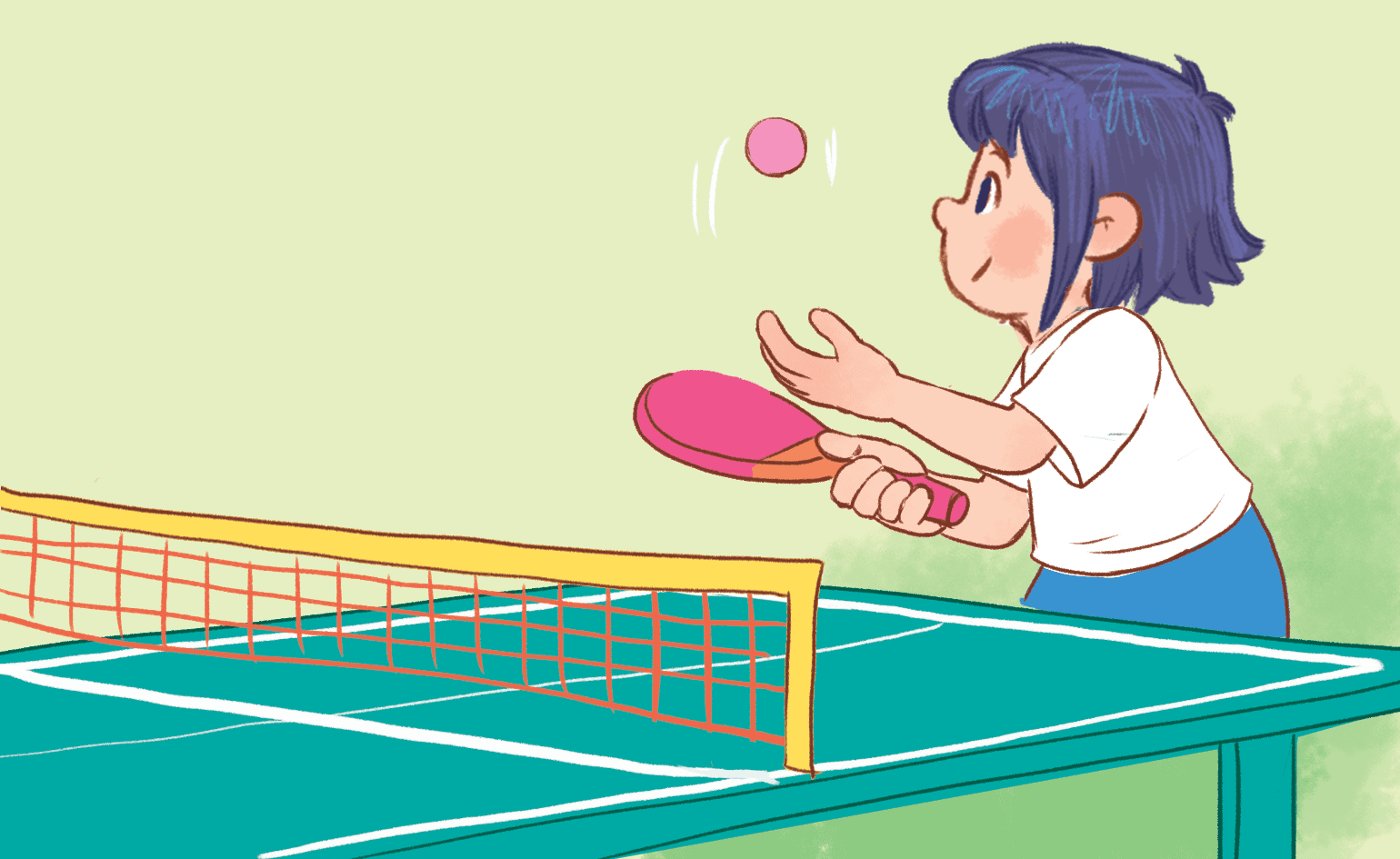 I play table tennis at break time.
[Speaker Notes: Click on the three flowers at the top right corner to go back to the WHEEL.]
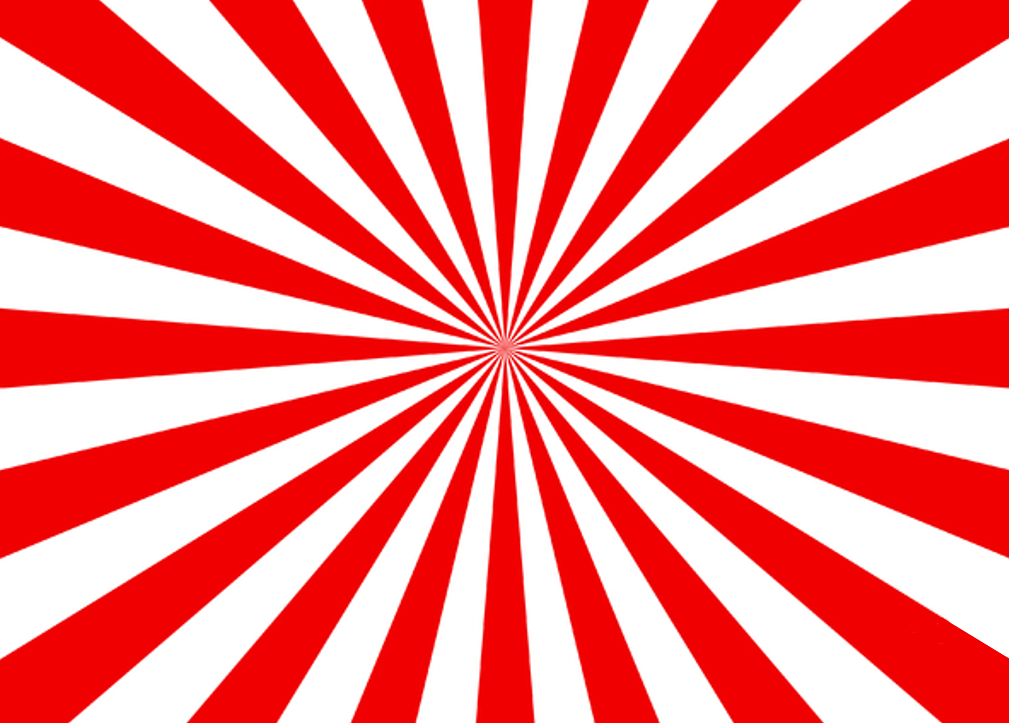 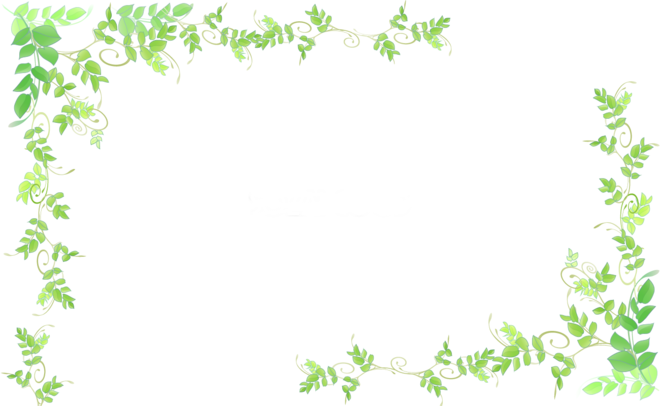 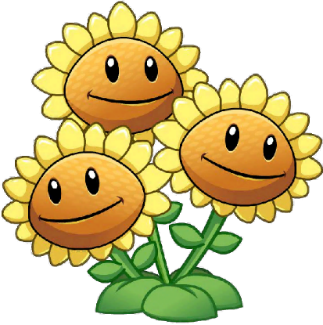 What do you do at break time?
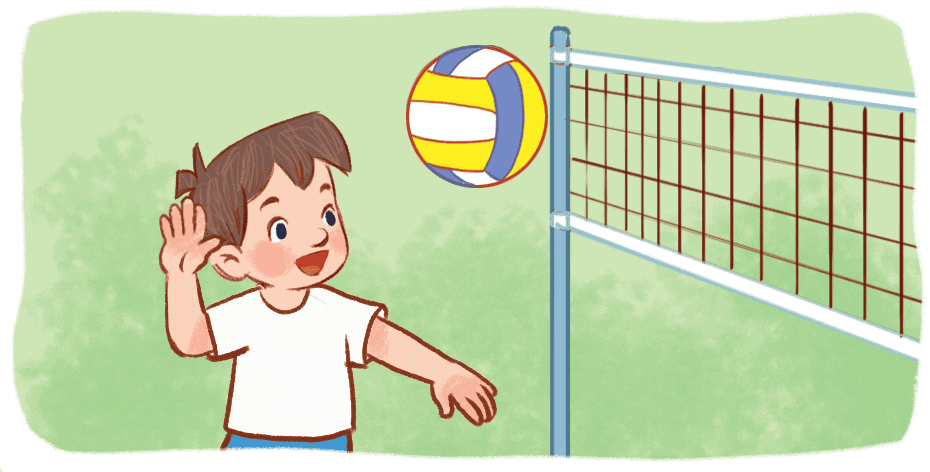 I play volleyball at break time.
[Speaker Notes: Click on the three flowers at the top right corner to go back to the WHEEL.]
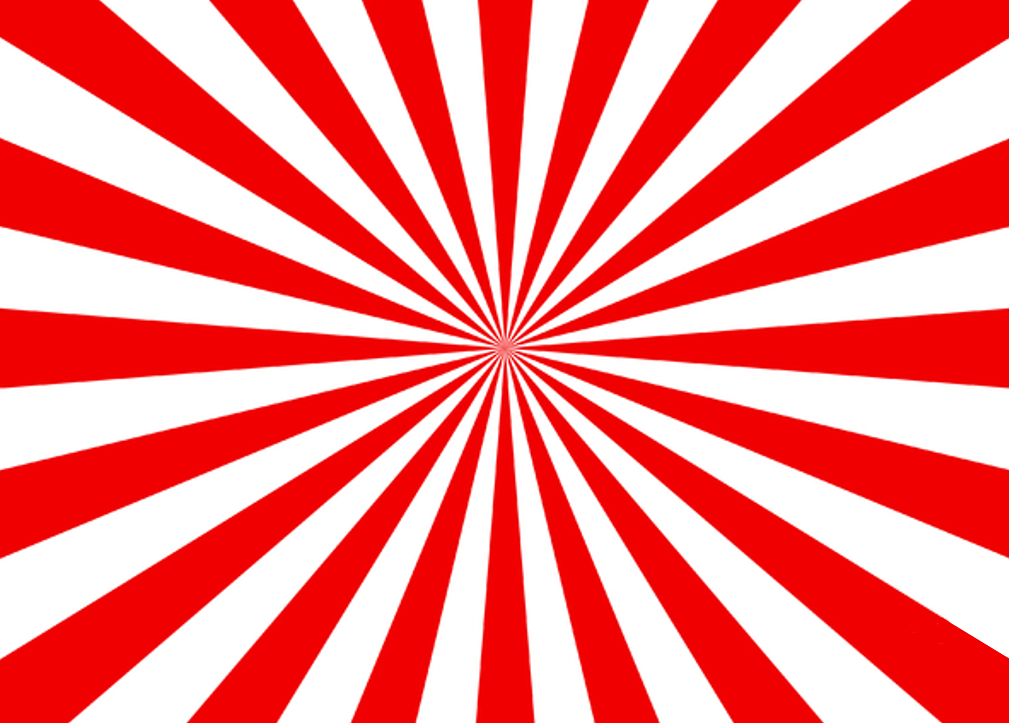 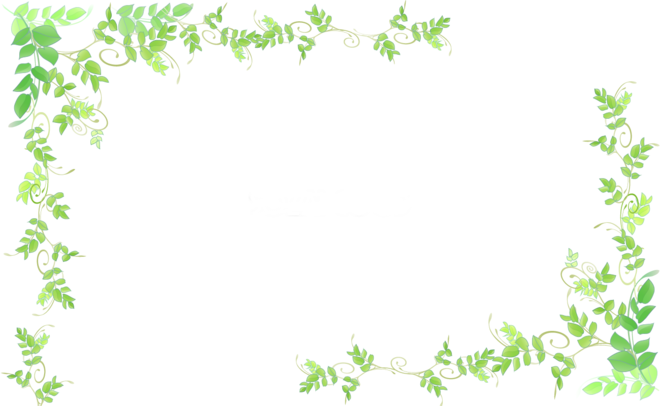 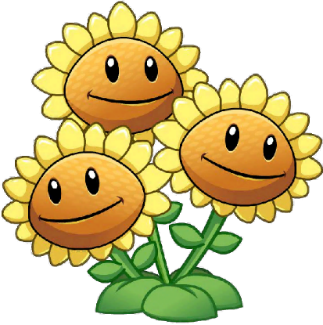 What do you do at break time?
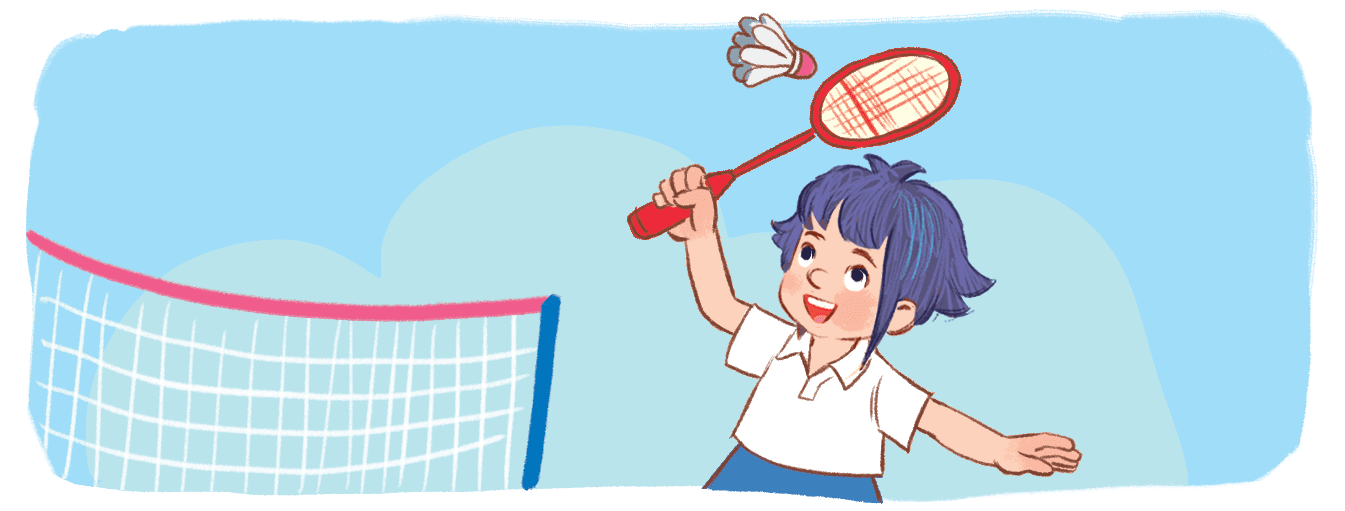 I play badminton at break time.
[Speaker Notes: Click on the three flowers at the top right corner to go back to the WHEEL.]
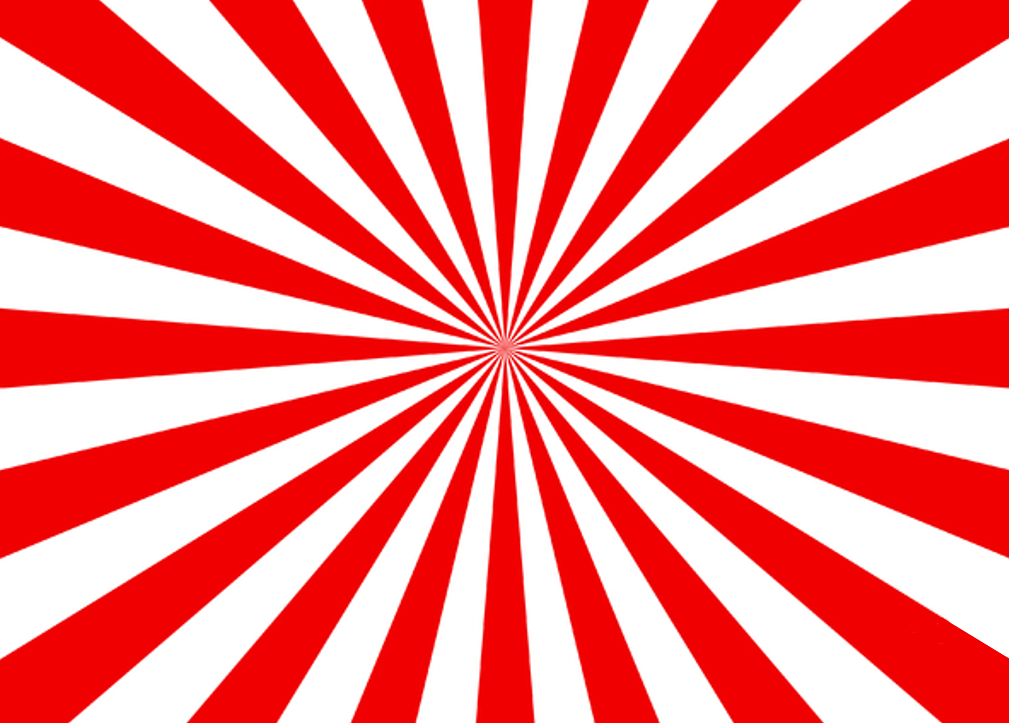 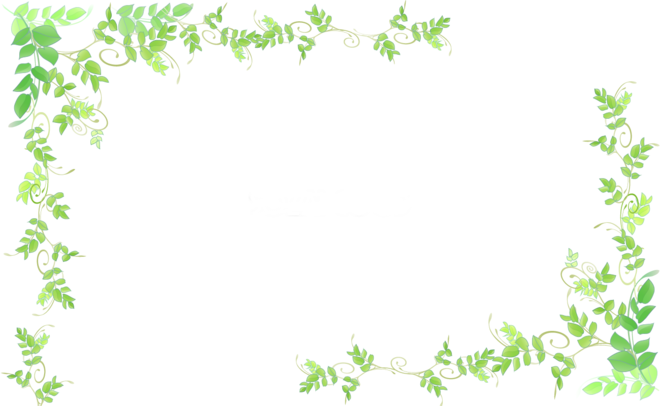 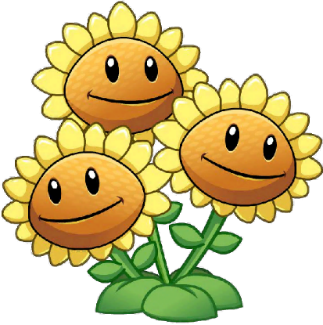 What do you do at break time?
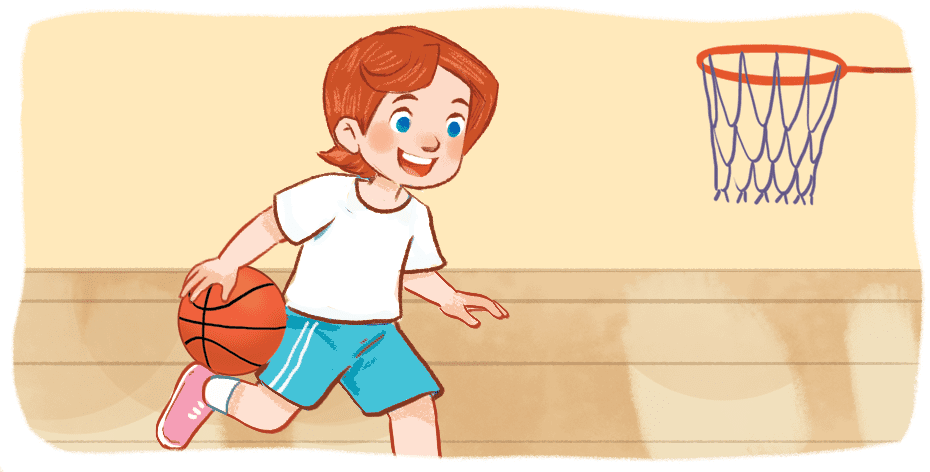 I play basketball at break time.
[Speaker Notes: Click on the three flowers at the top right corner to go back to the WHEEL.]
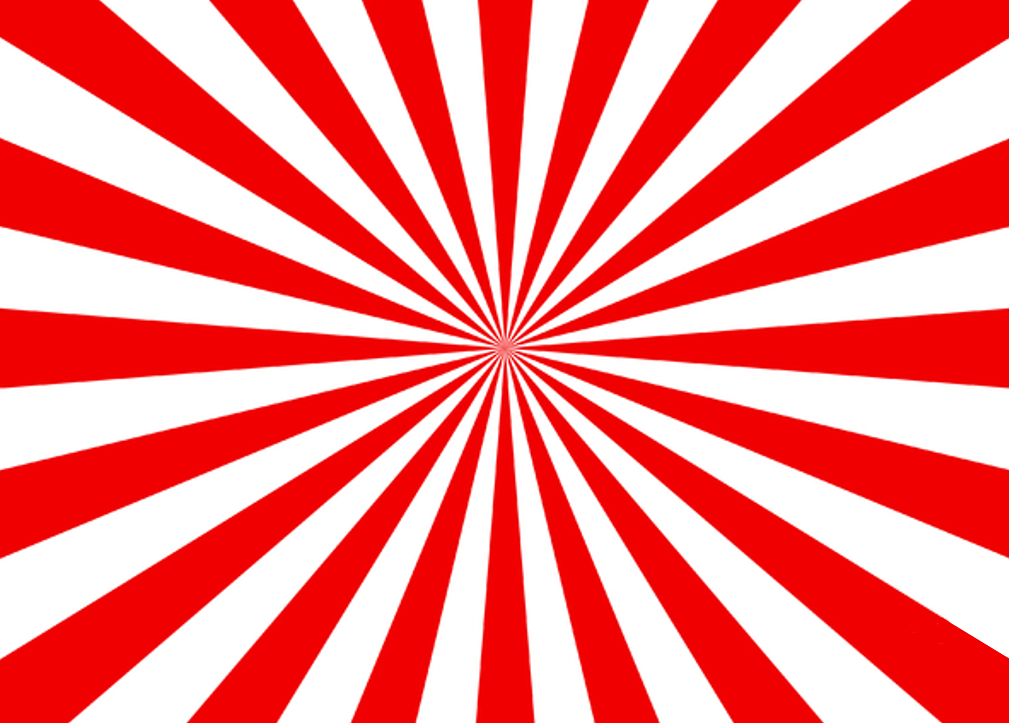 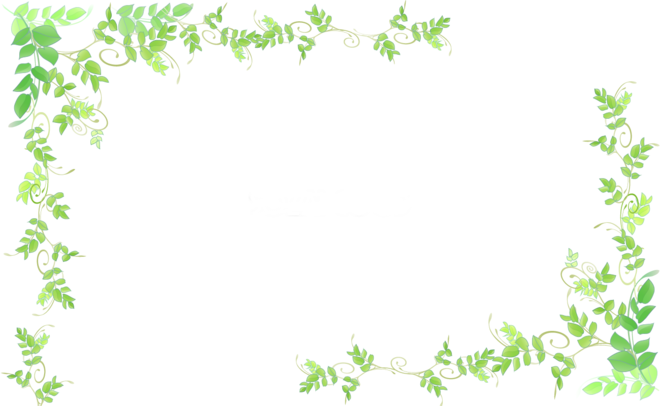 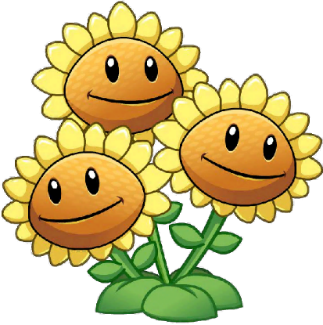 What do you do at break time?
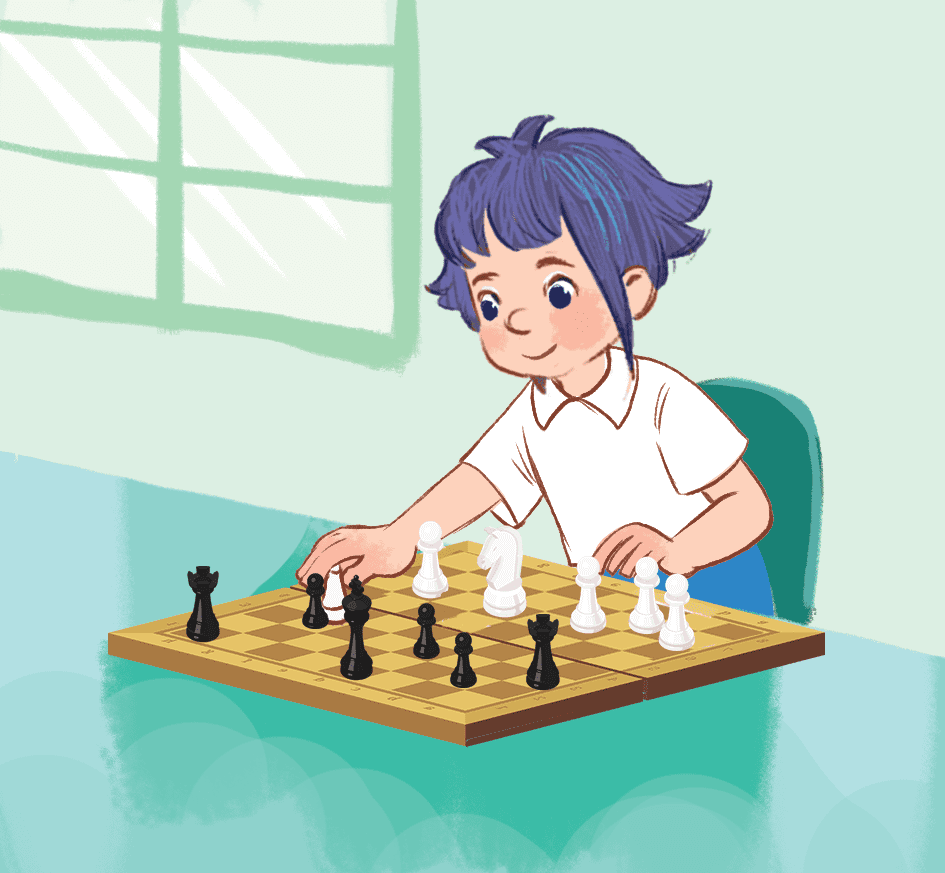 I play chess at break time.
[Speaker Notes: Click on the three flowers at the top right corner to go back to the WHEEL.]
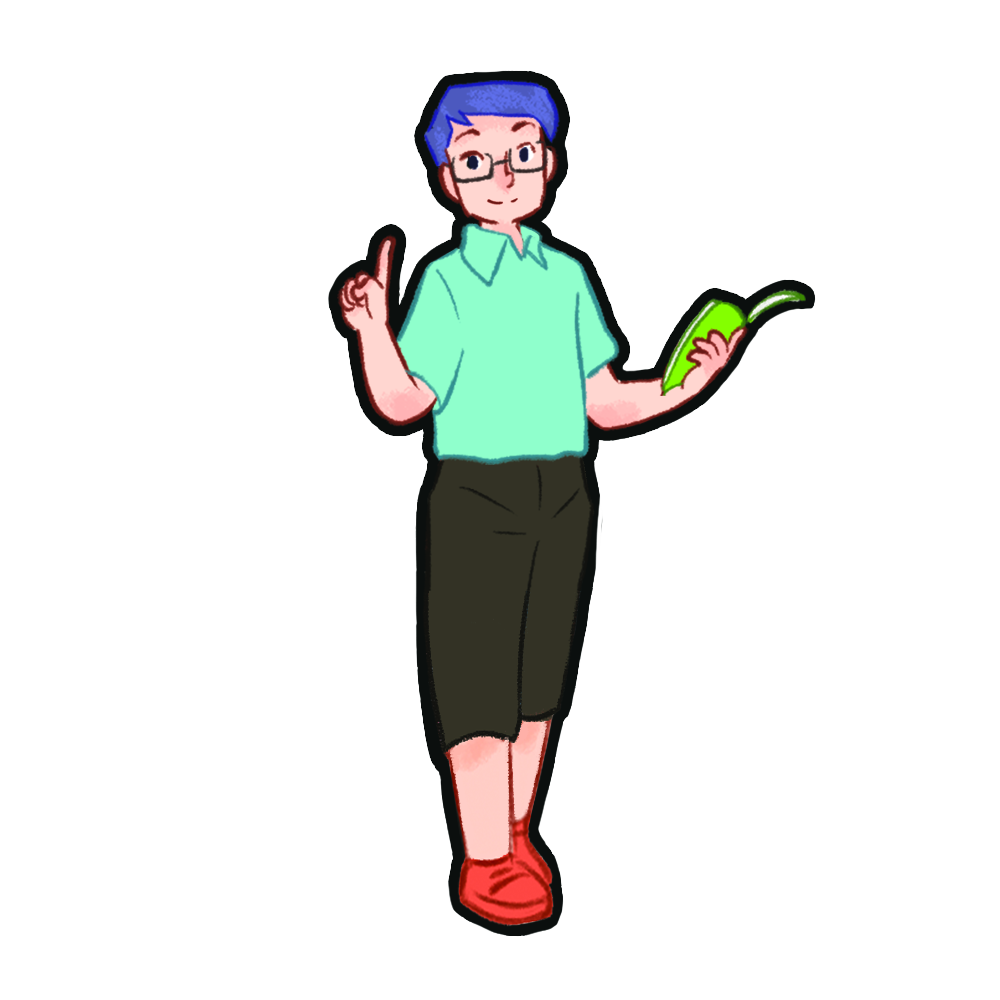 read and tick.
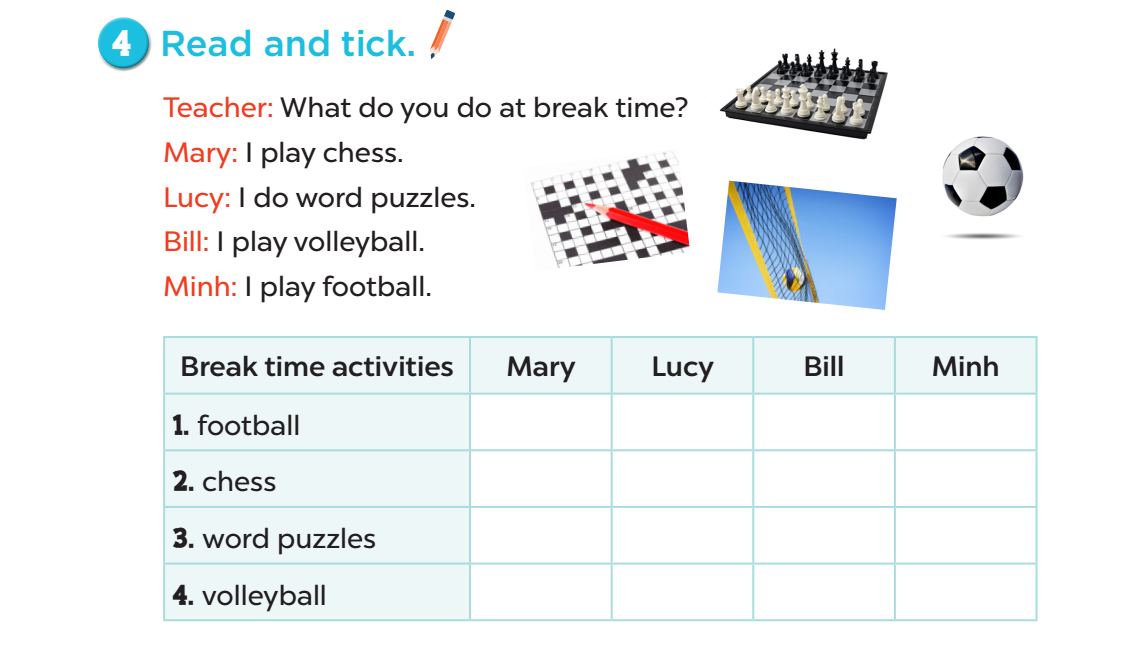 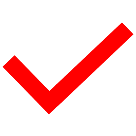 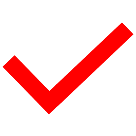 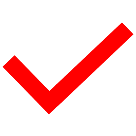 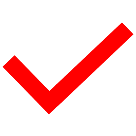 let’s write.
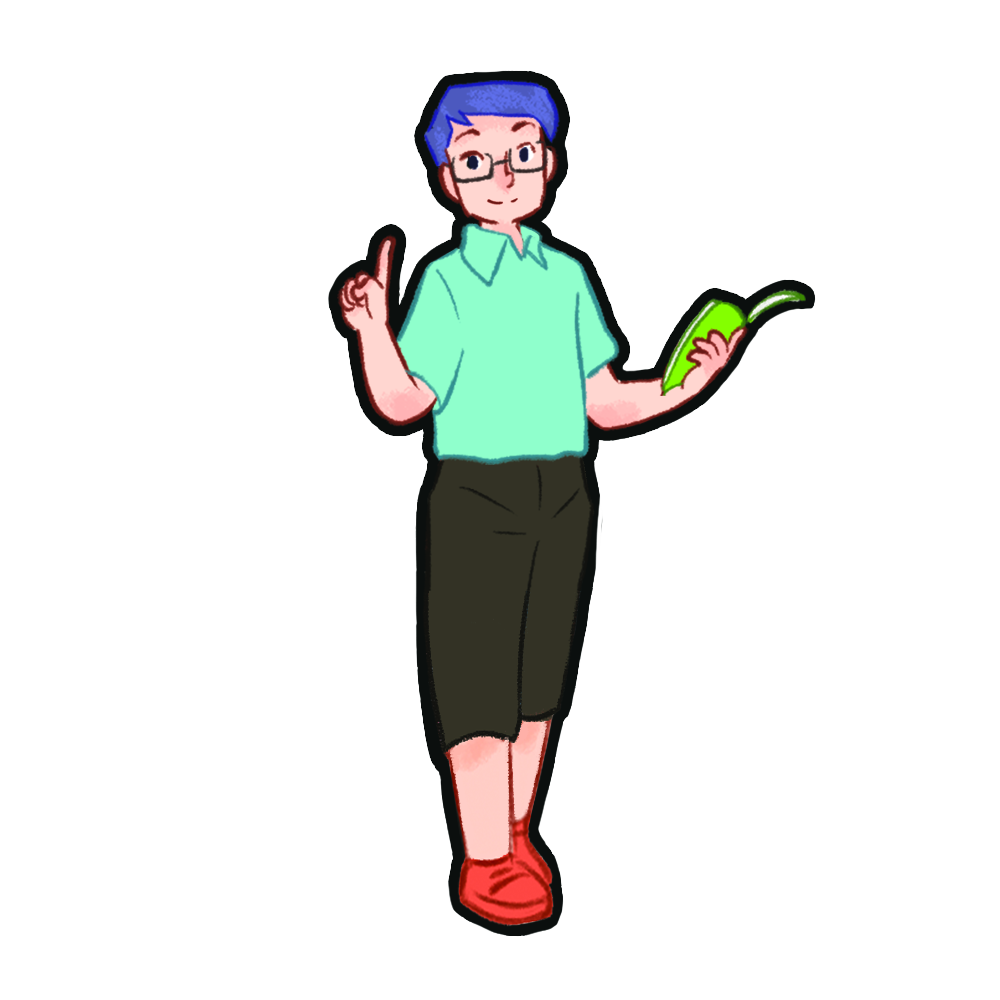 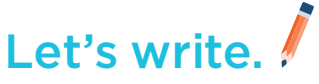 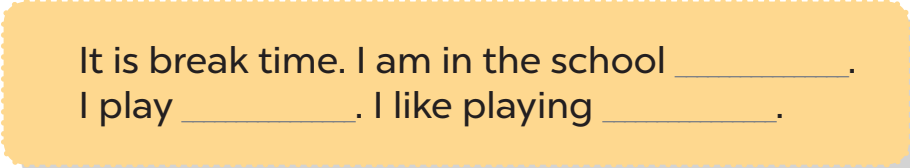 playground
chess
chess
project
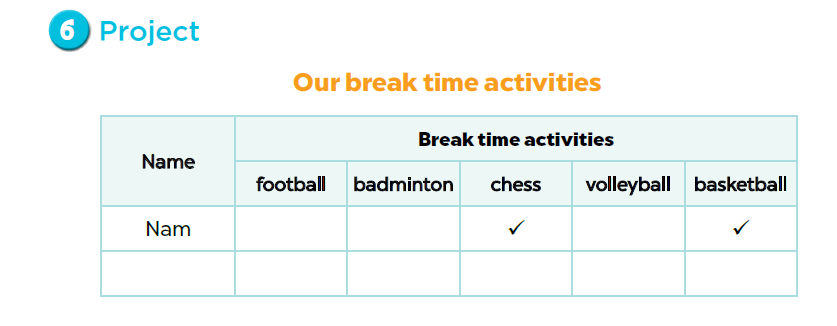 Fun corner and wrap-up
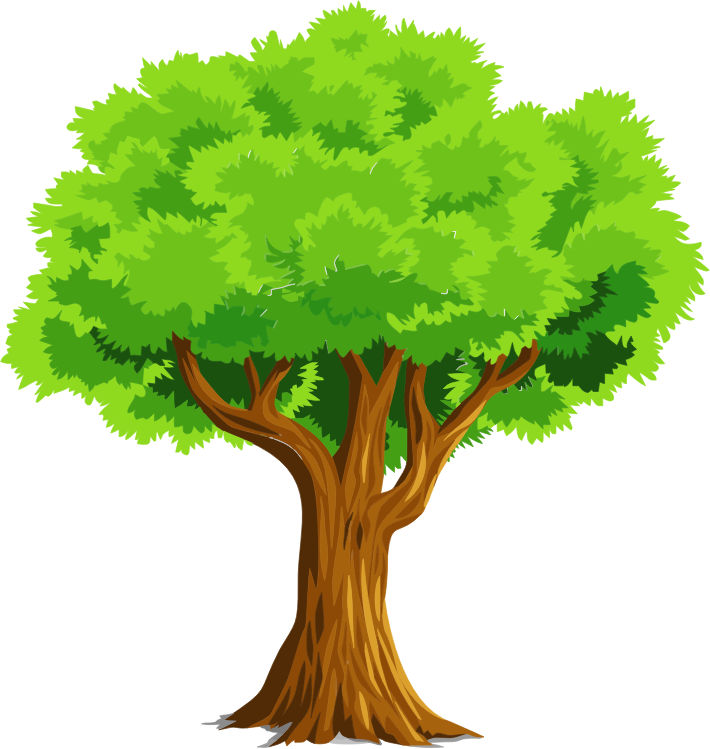 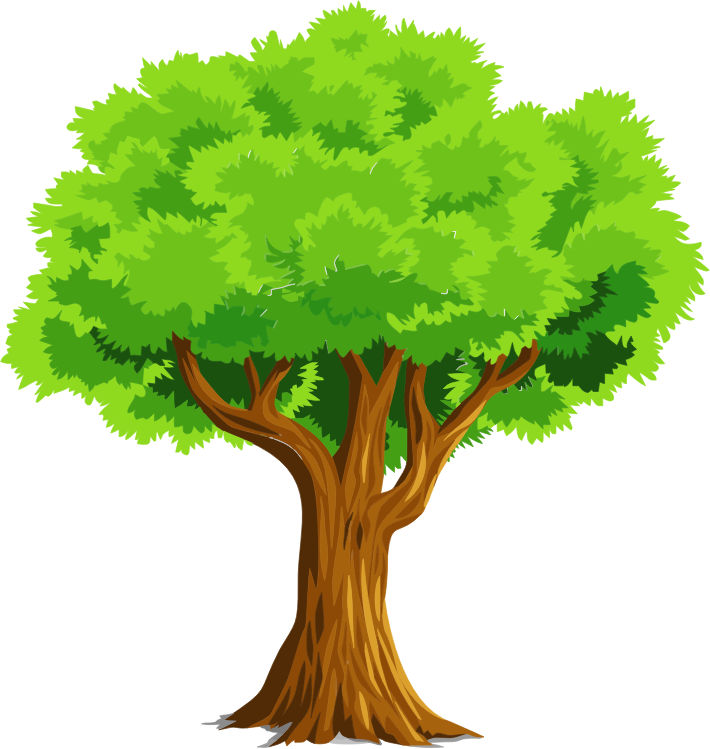 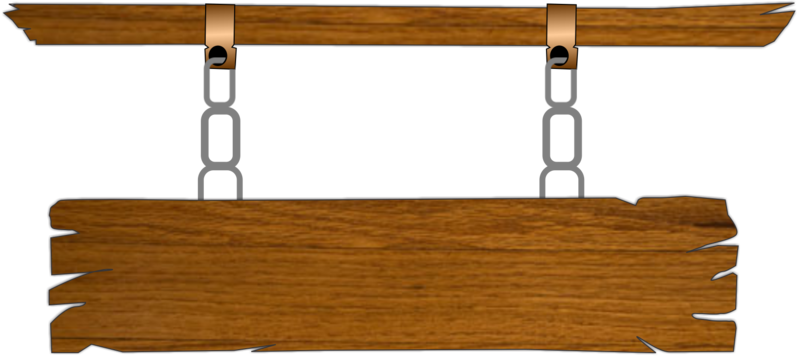 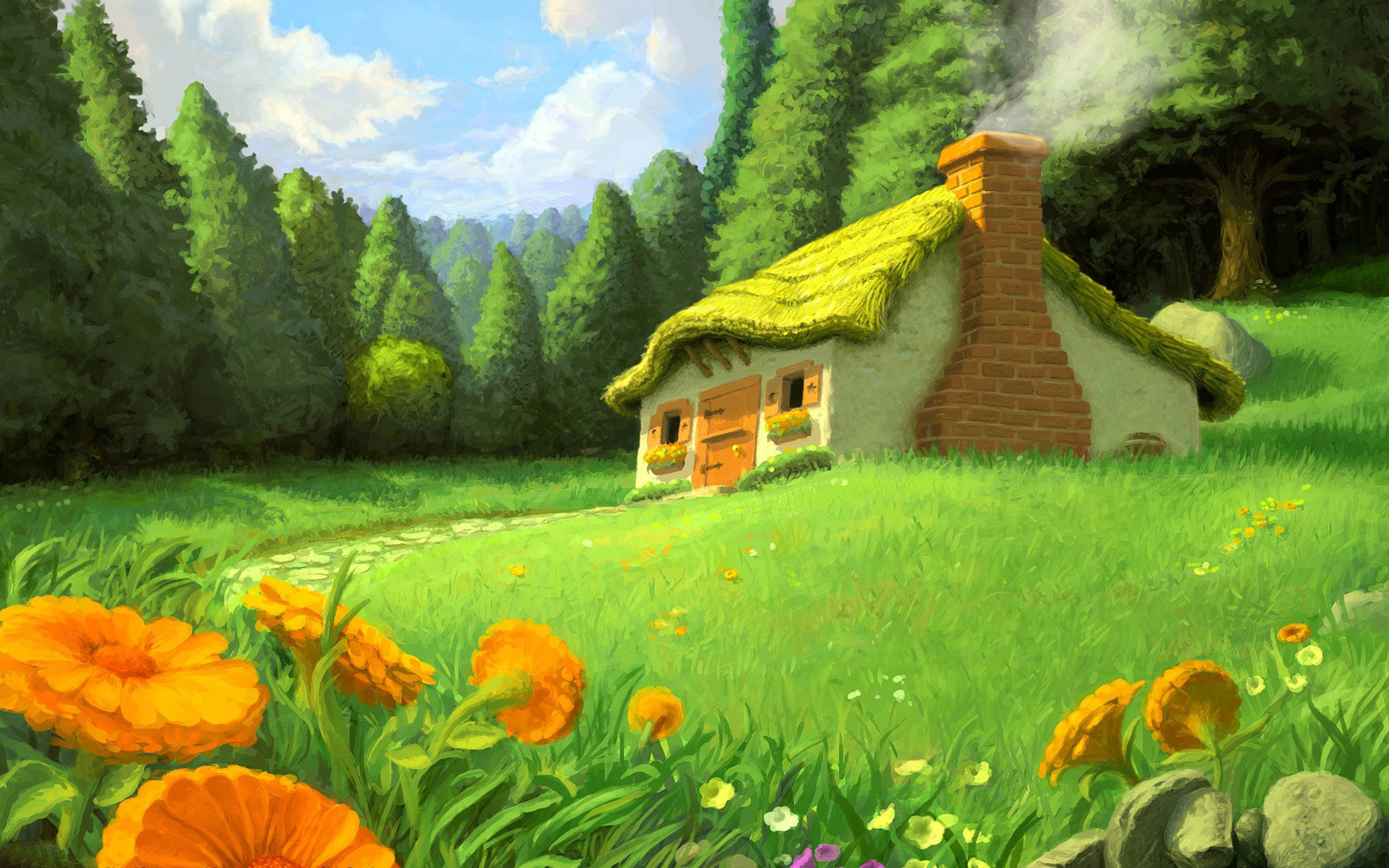 Who says fast?
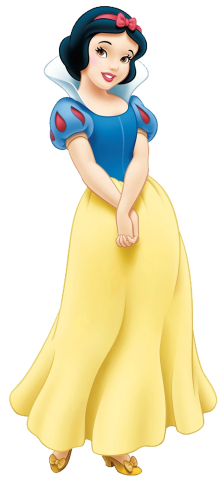 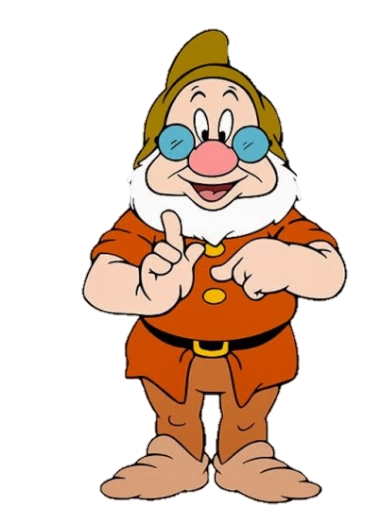 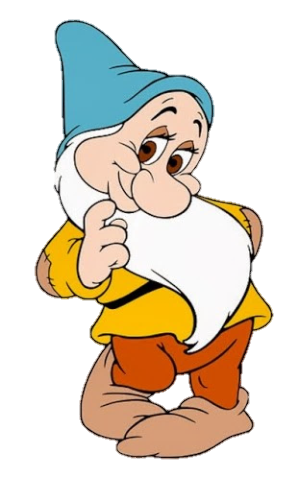 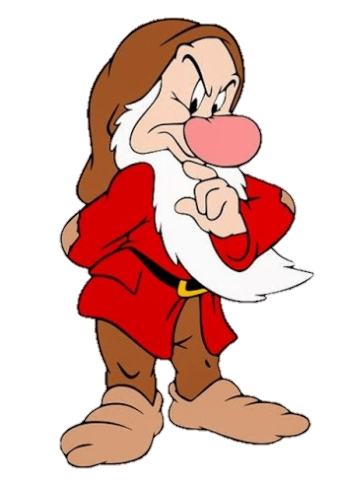 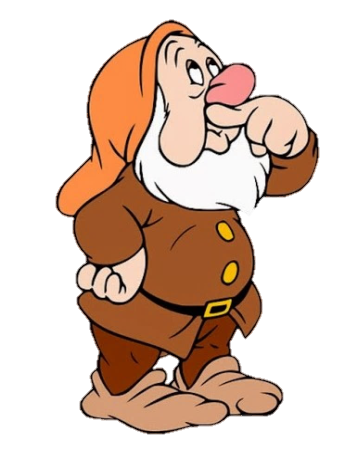 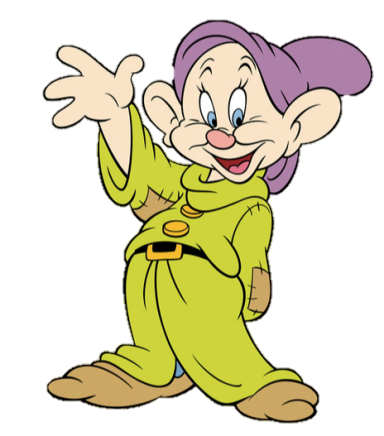 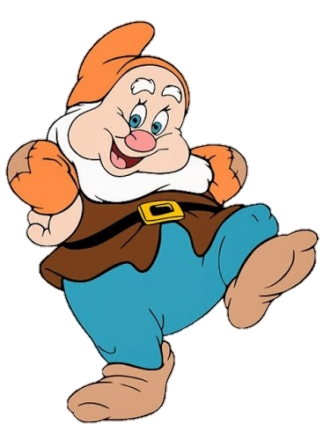 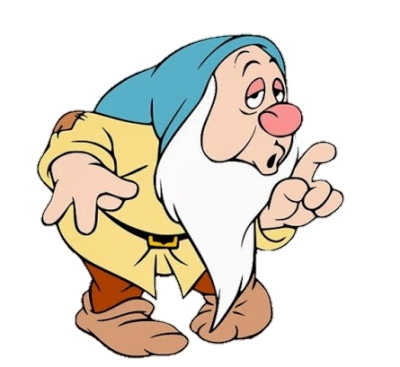 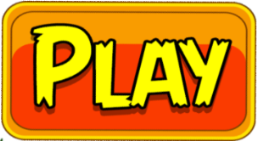 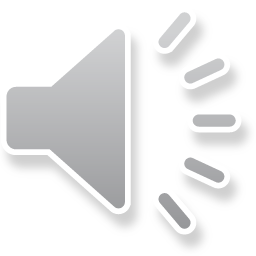 [Speaker Notes: Game: 
- Divide the class into 2 groups.
- Have pupils in each group take turns to stand up and say out loud their break time activities. 
- Show the picture on the screen with 4 answers (there’s only one correct answer). Who can say the correct answer quickly will get points for his/her group.]
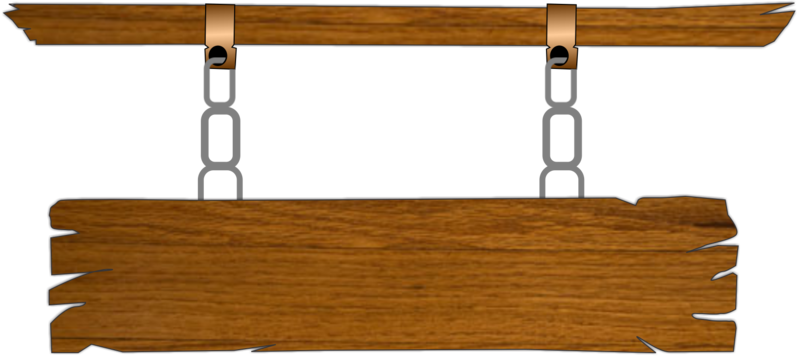 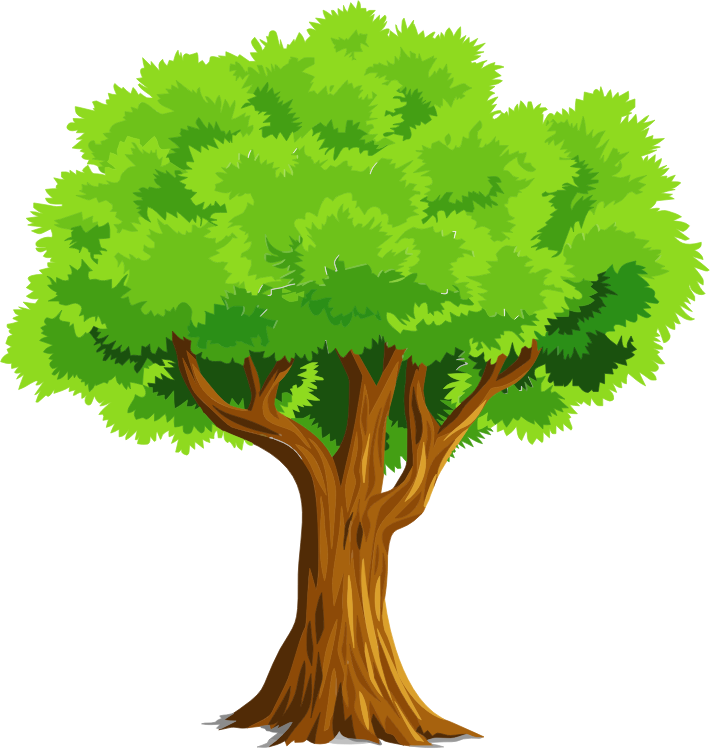 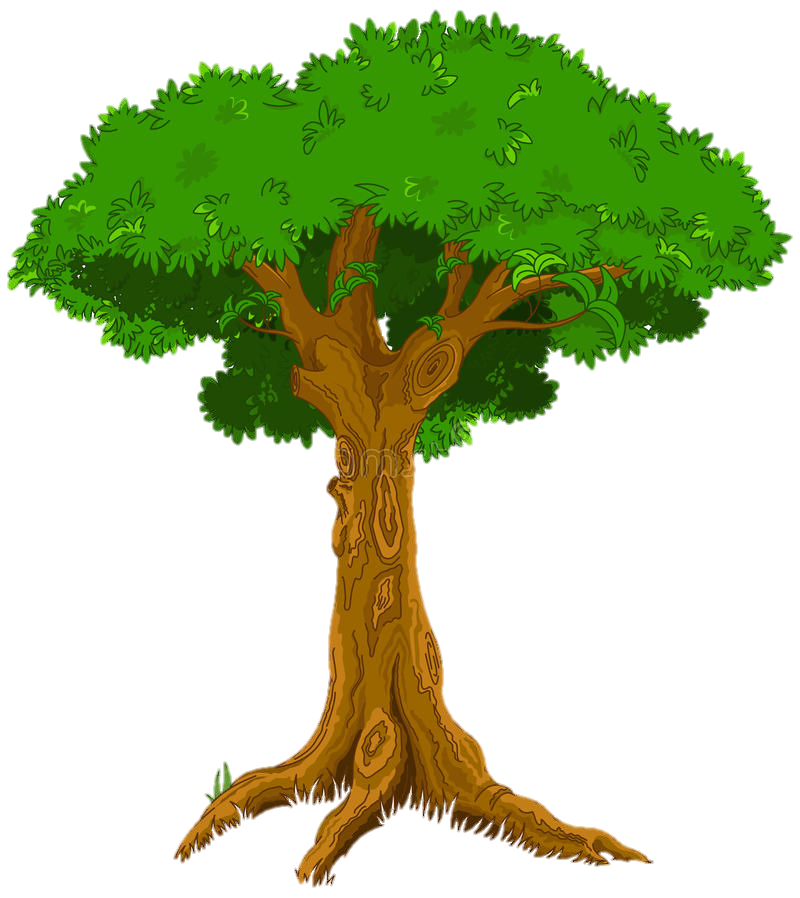 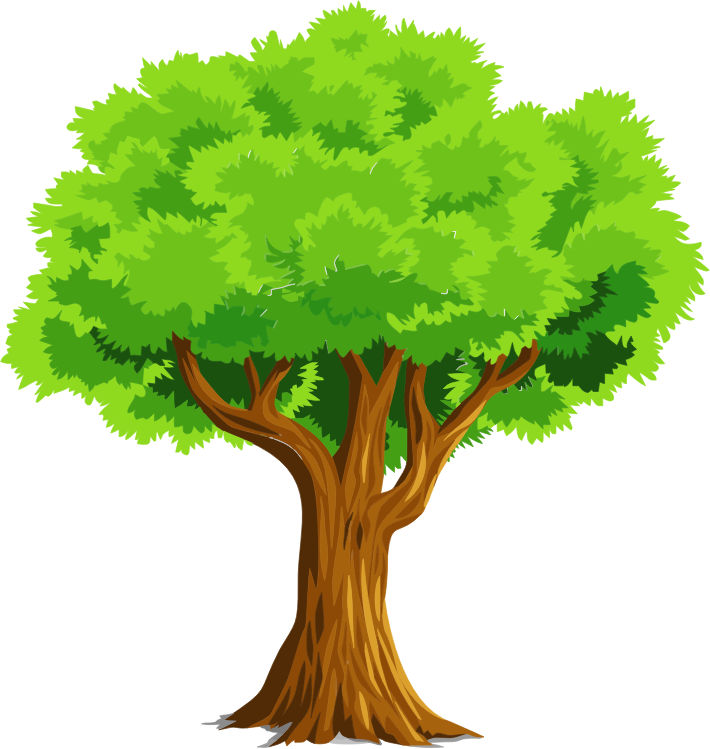 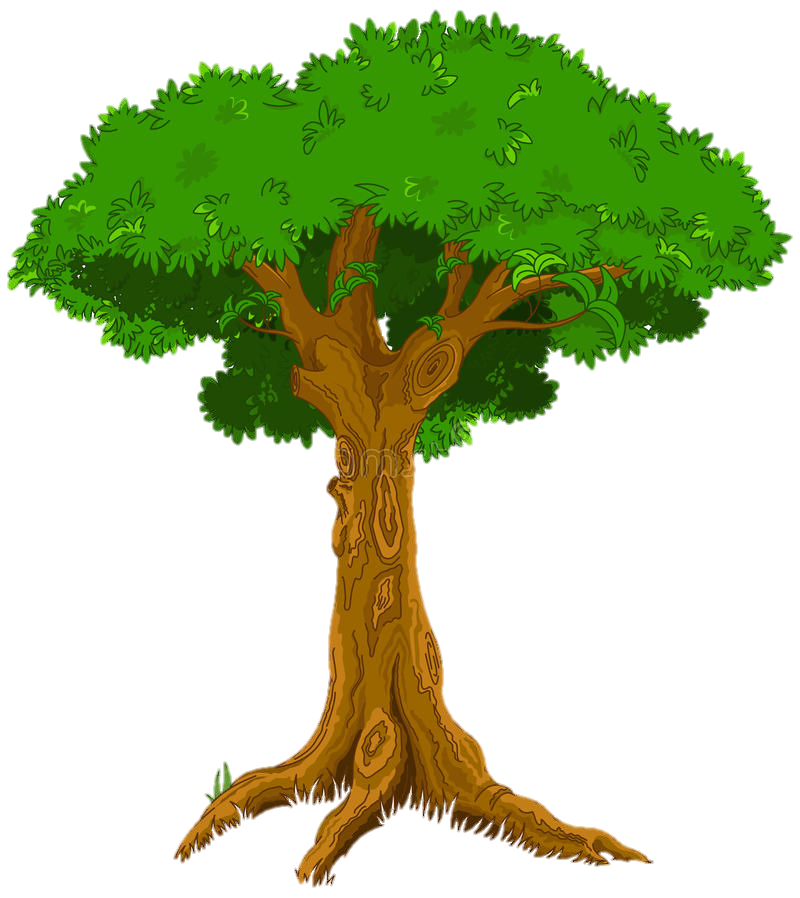 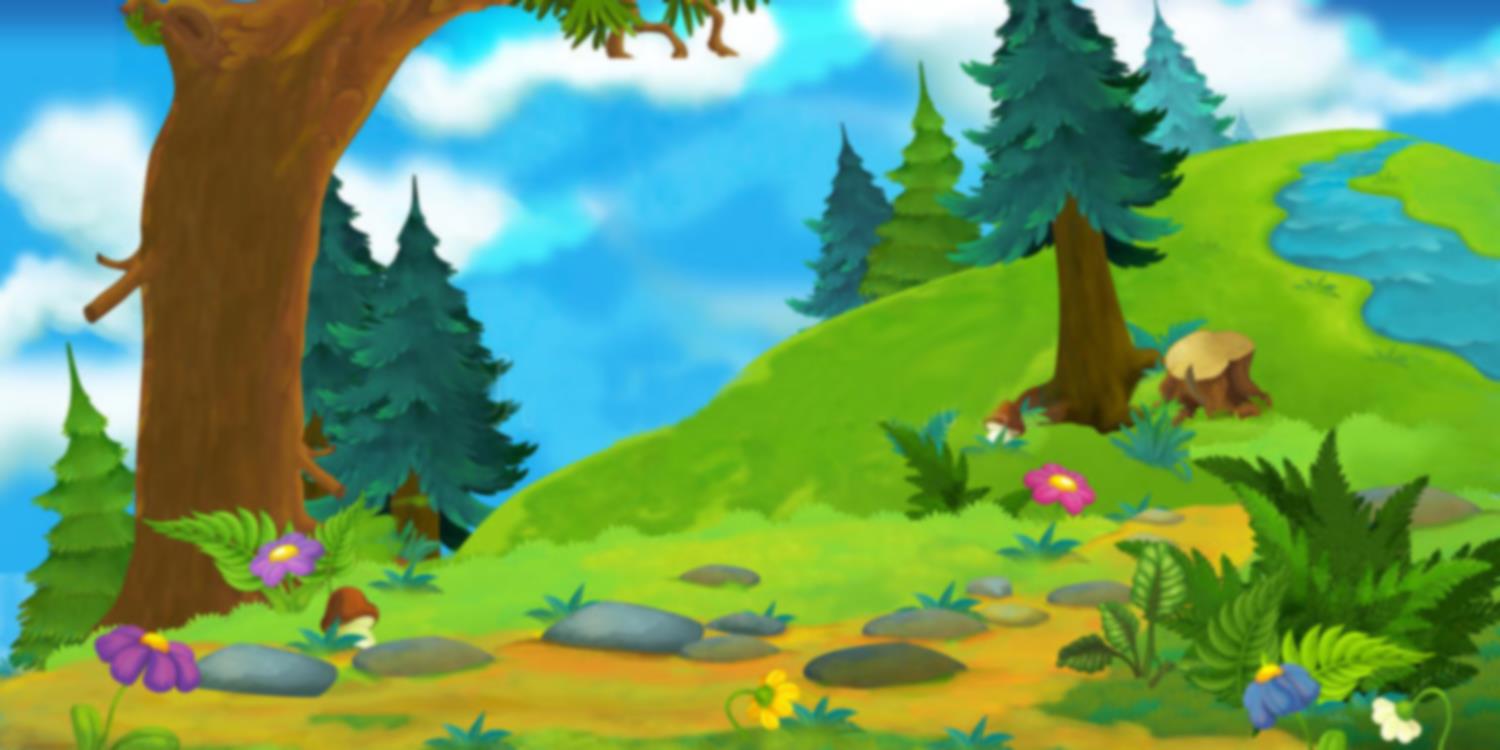 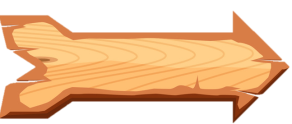 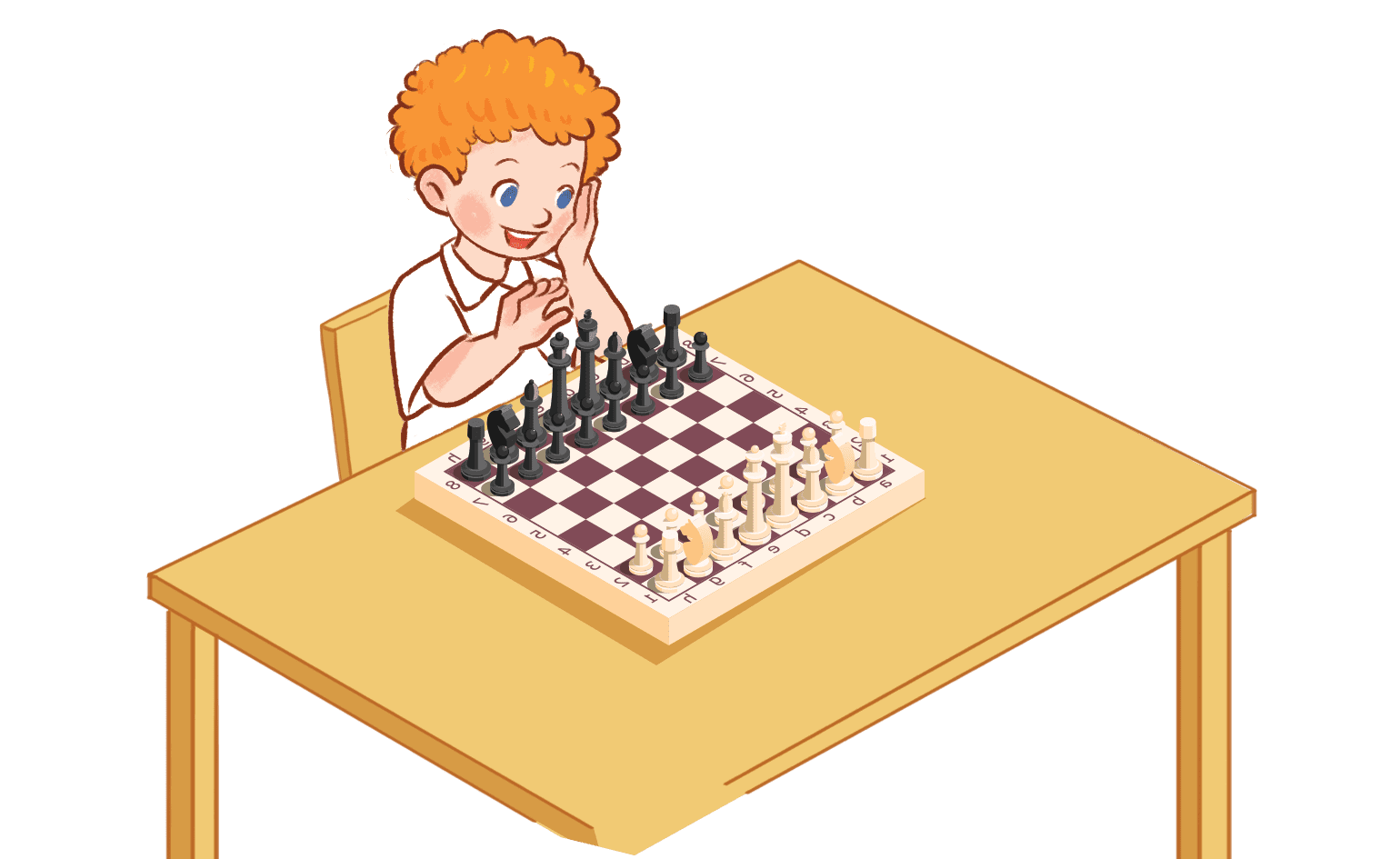 play volleyball
play chess
play basketball
play badminton
TIME OUT
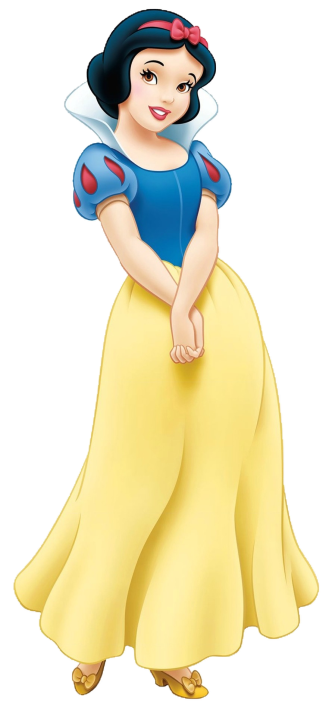 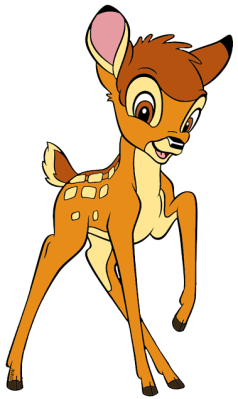 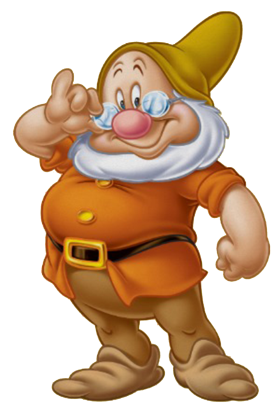 YES
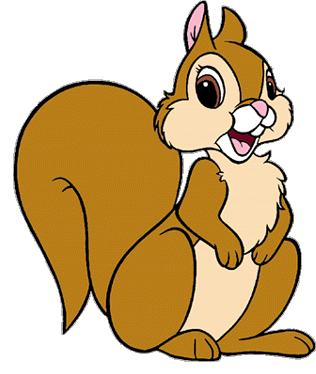 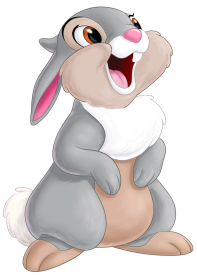 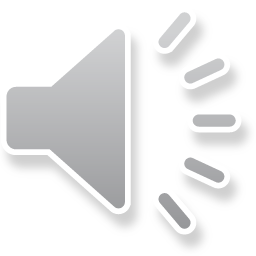 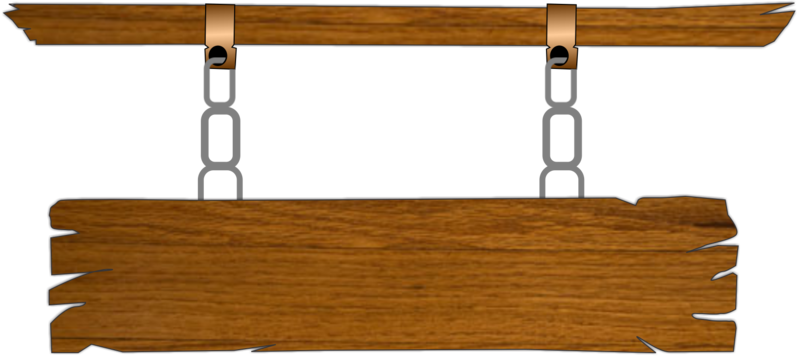 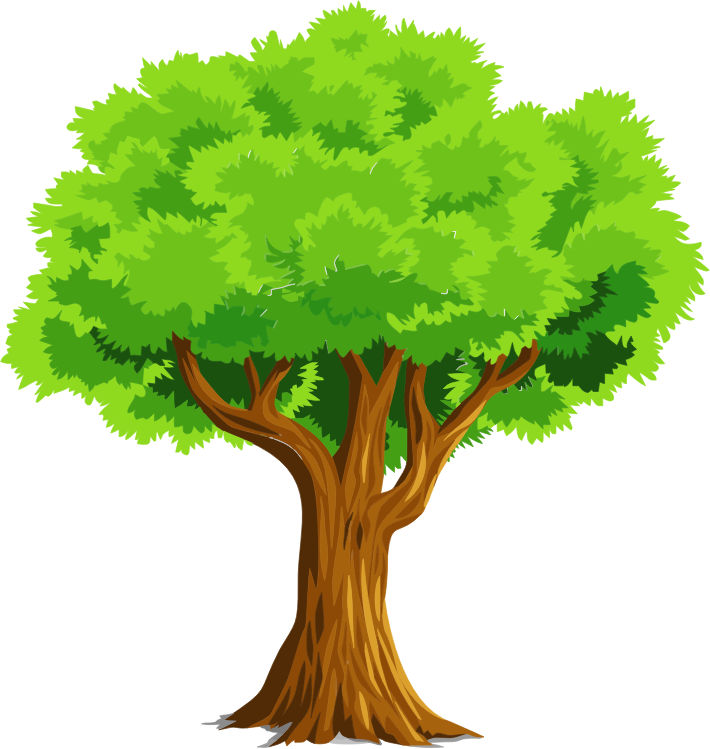 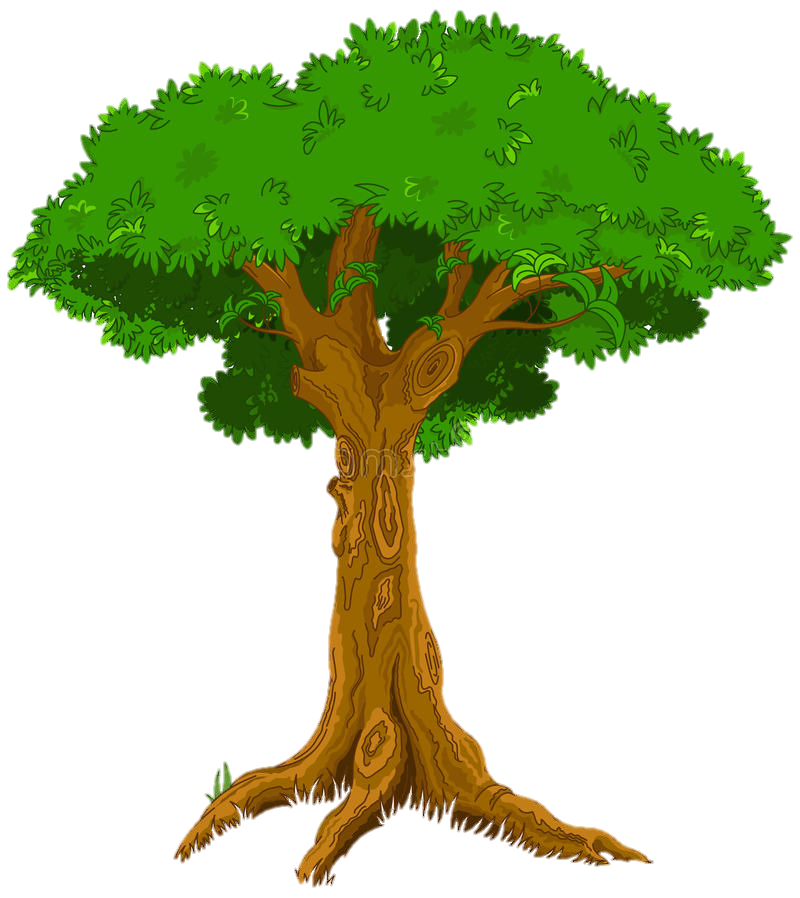 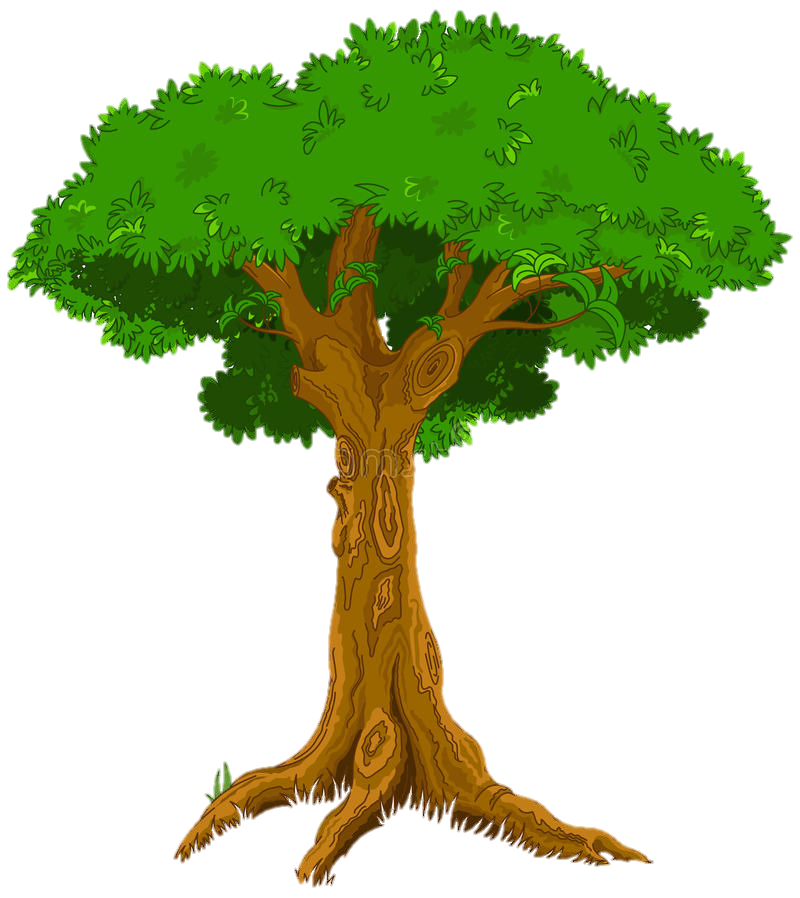 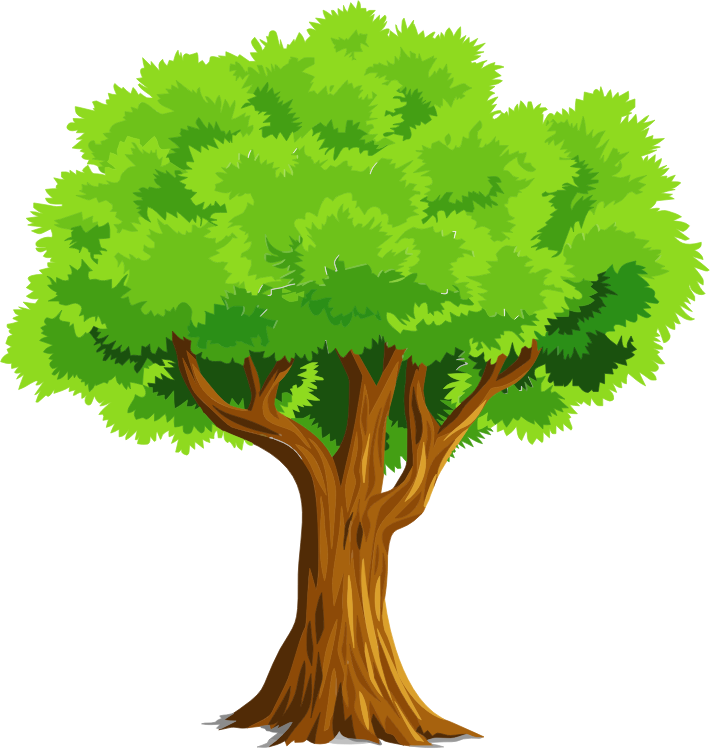 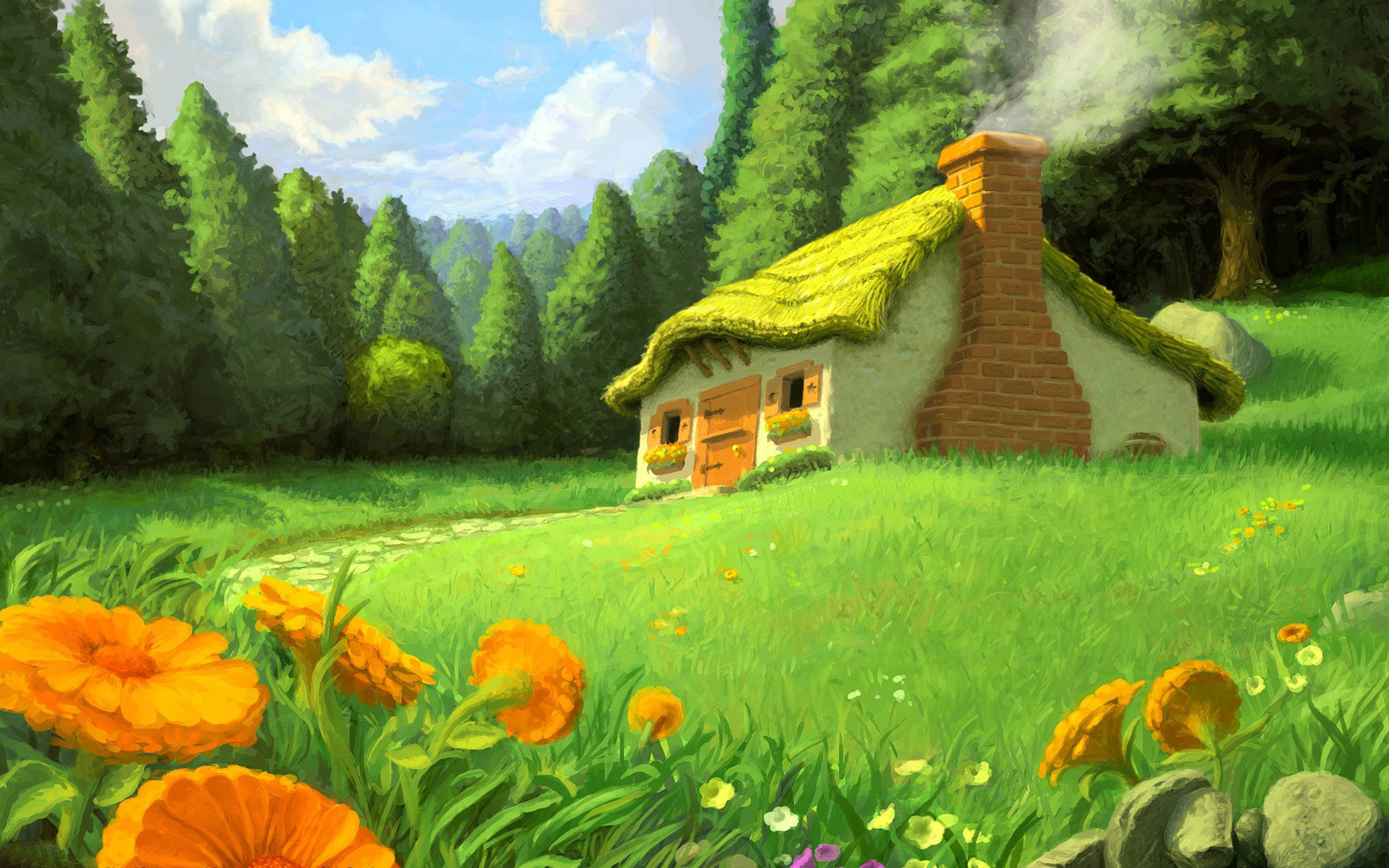 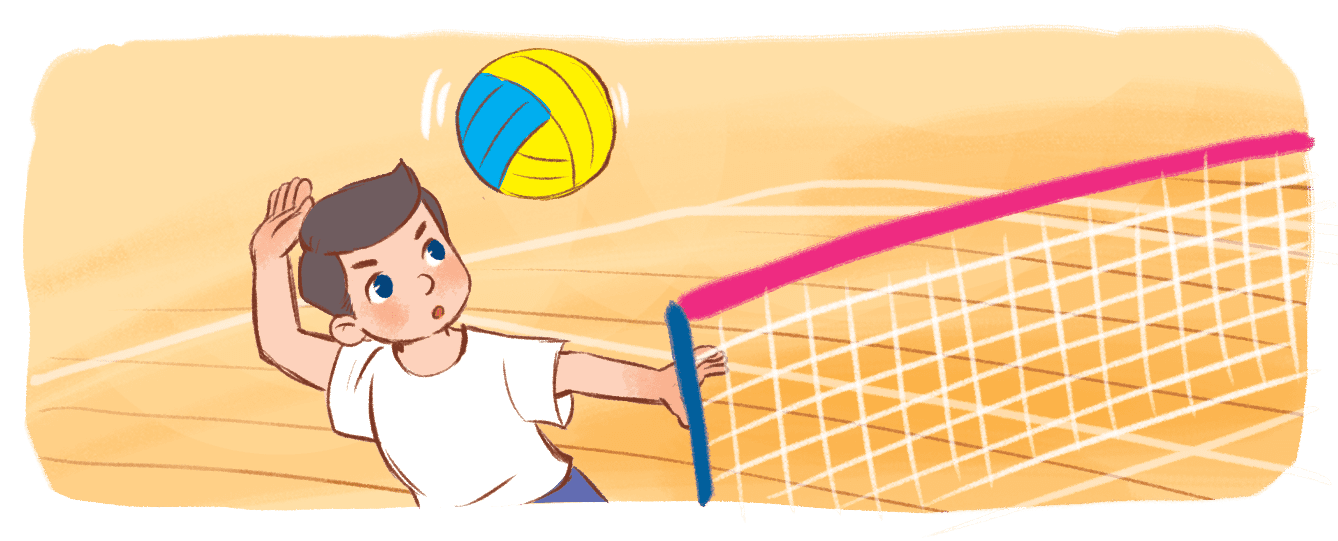 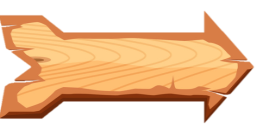 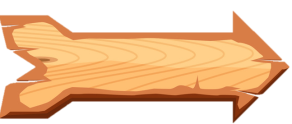 Play basketball
play badminton
play volleyball
play chess
TIME OUT
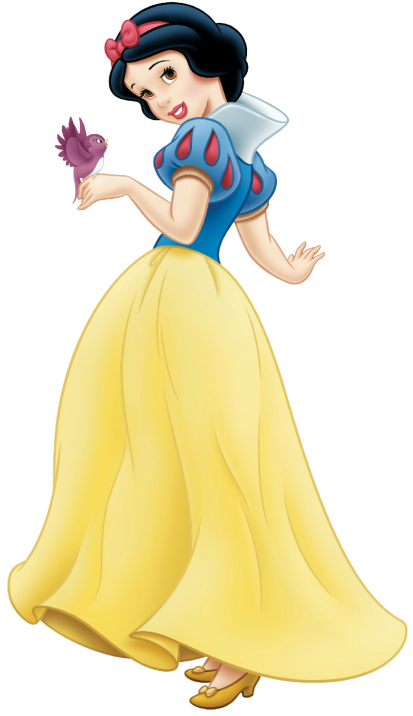 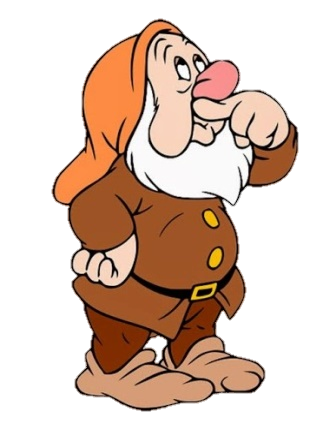 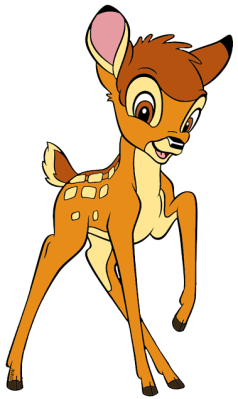 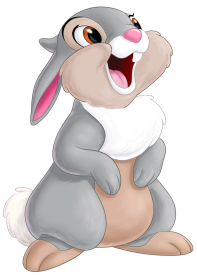 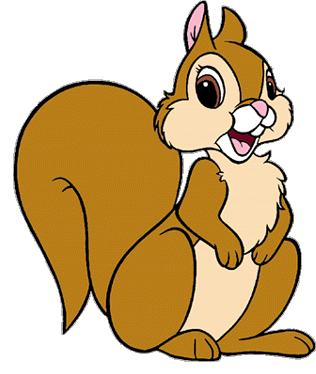 YES
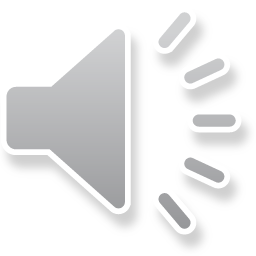 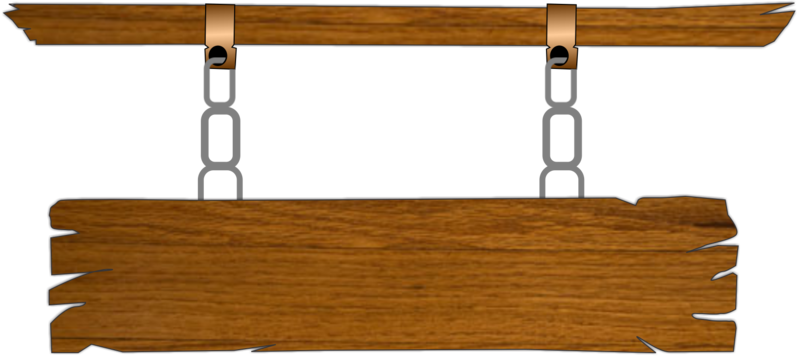 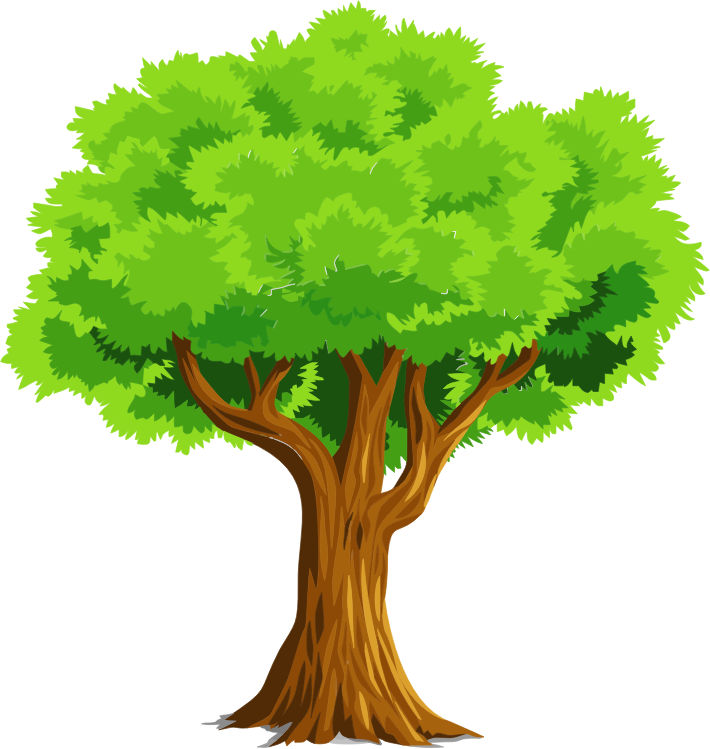 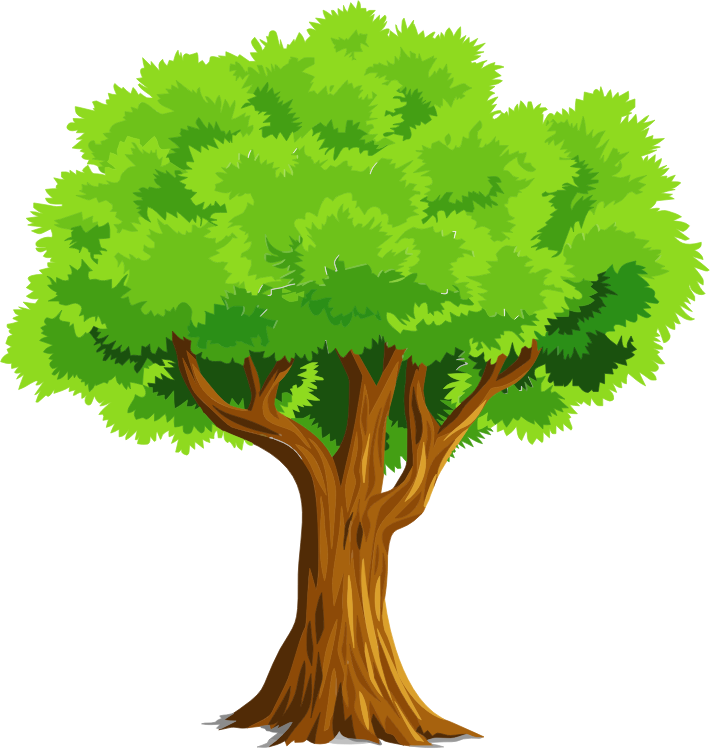 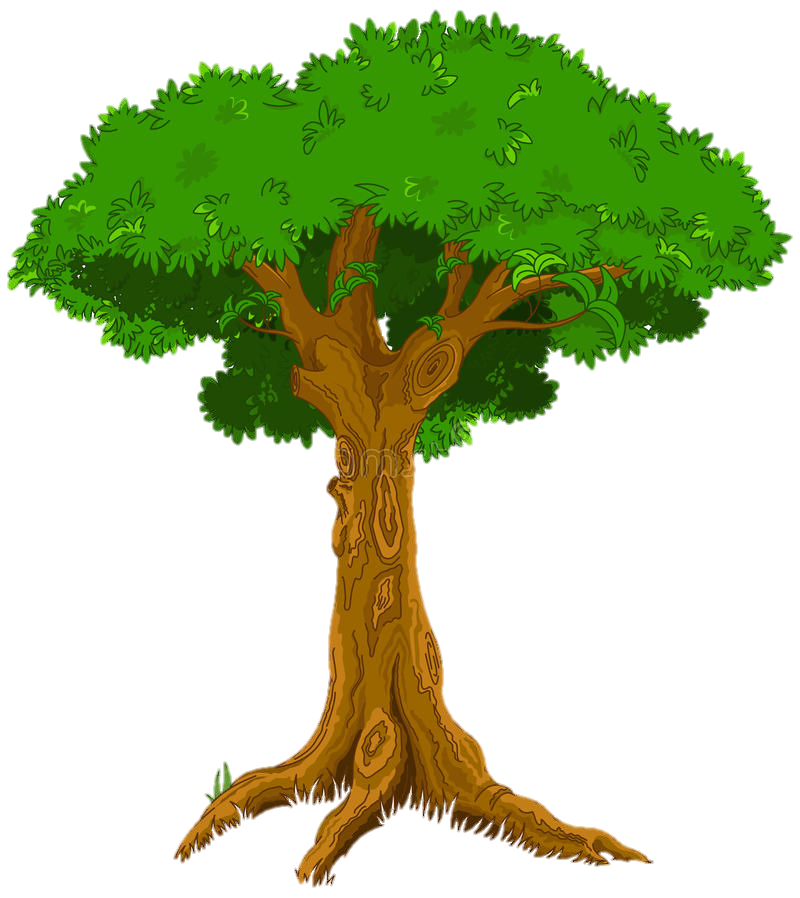 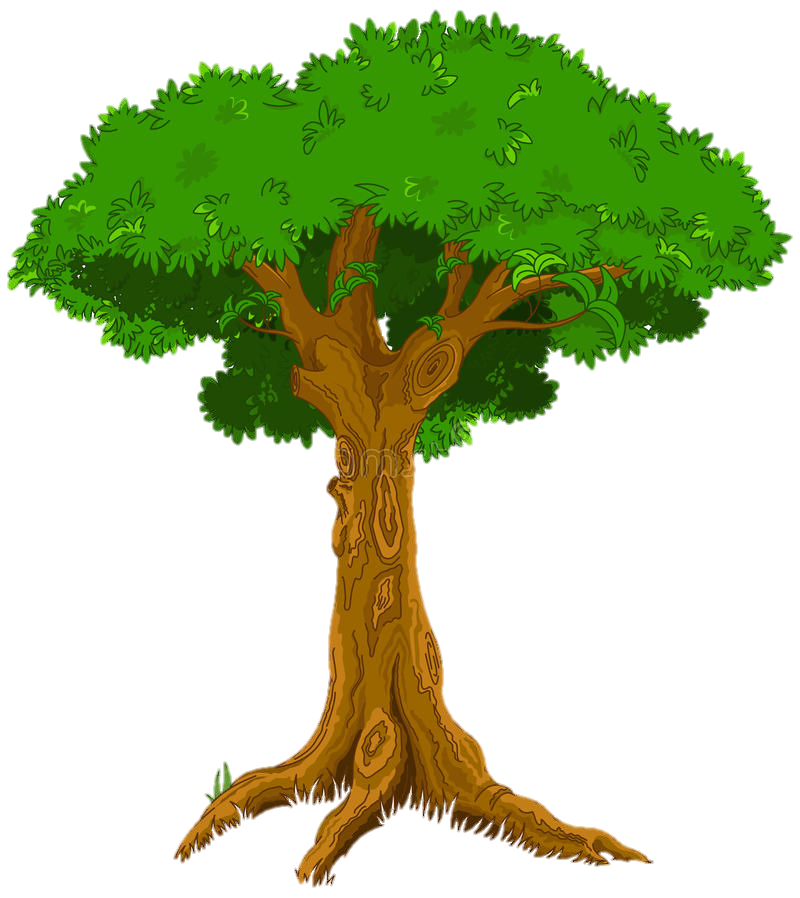 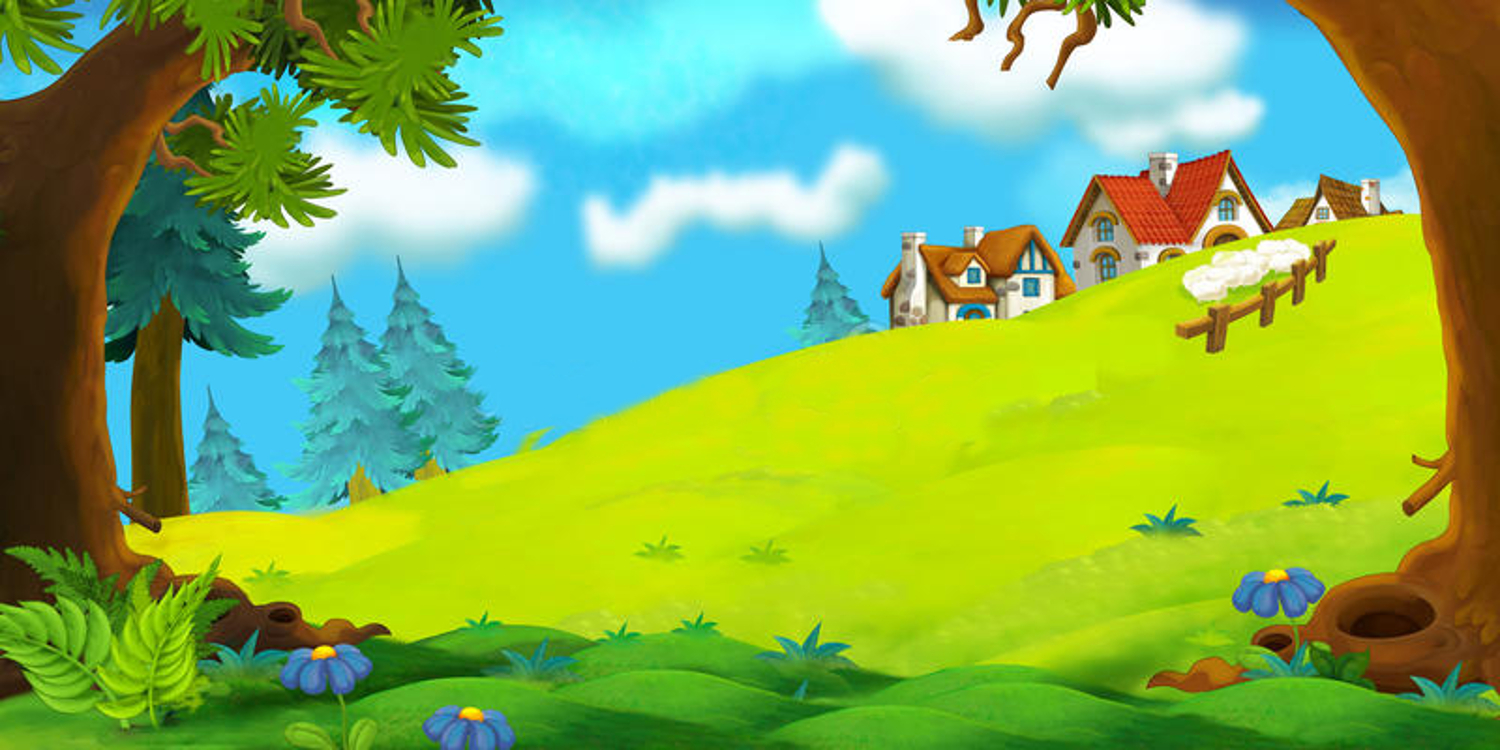 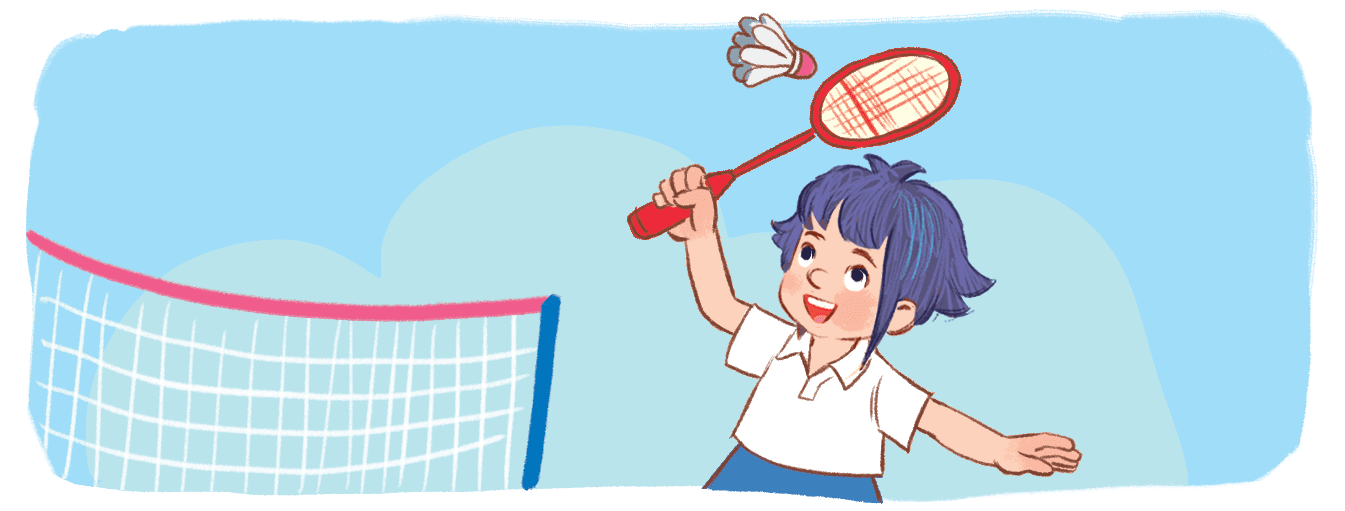 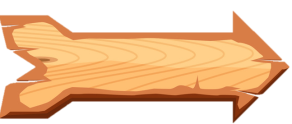 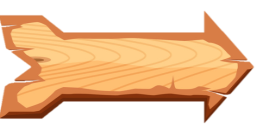 play badminton
play basketball
play volleyball
play chess
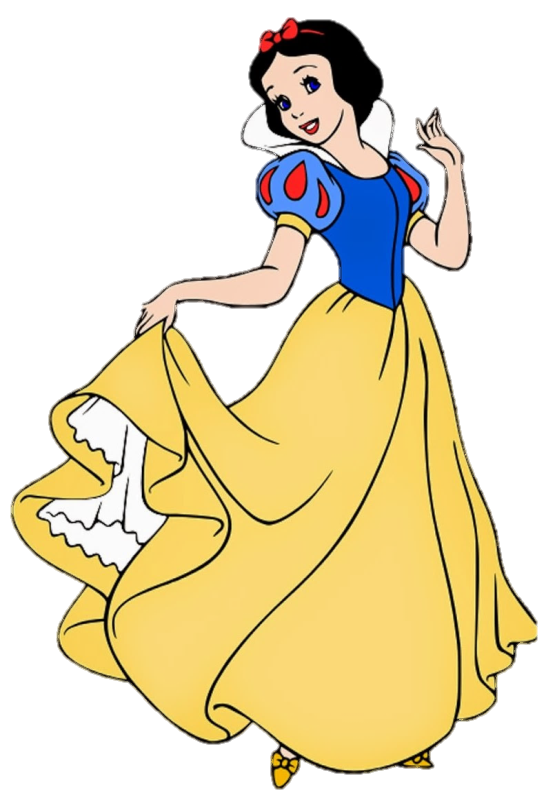 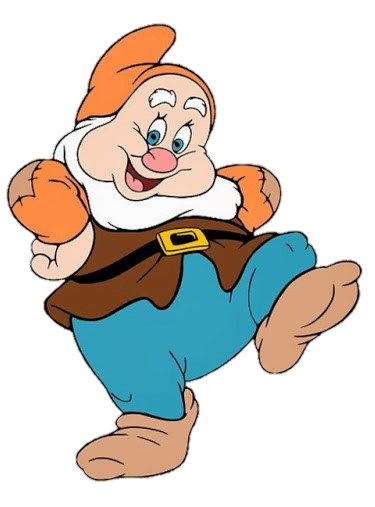 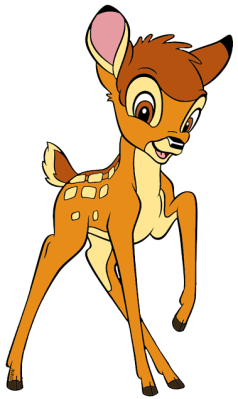 YES
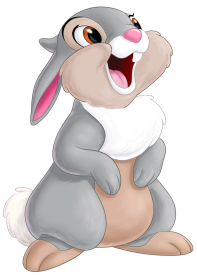 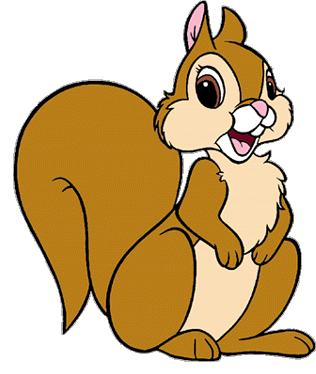 TIME OUT
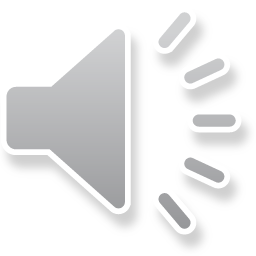 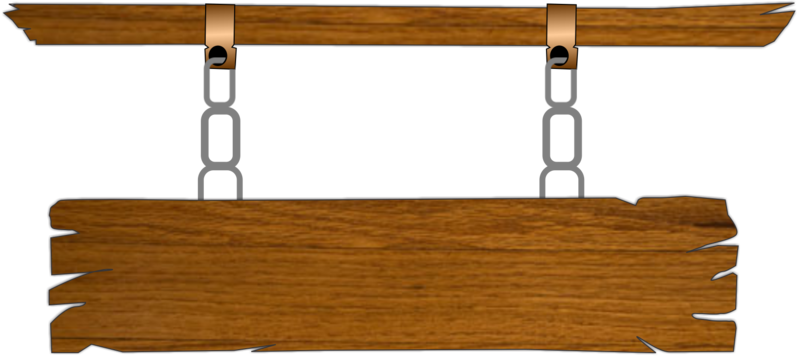 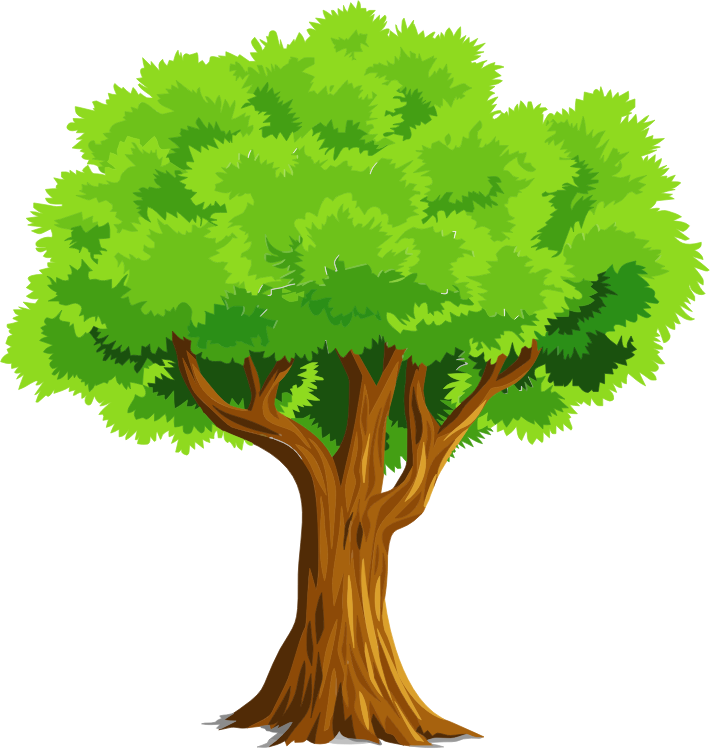 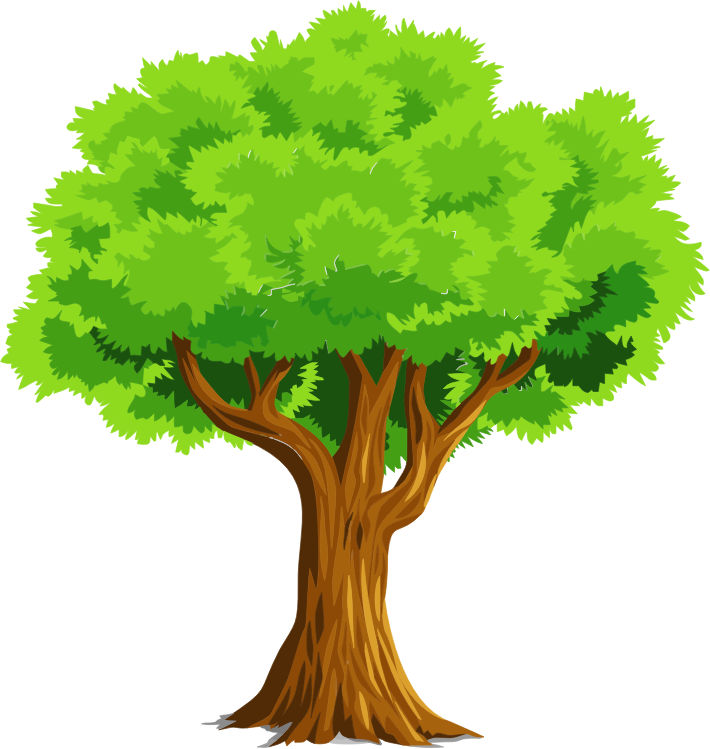 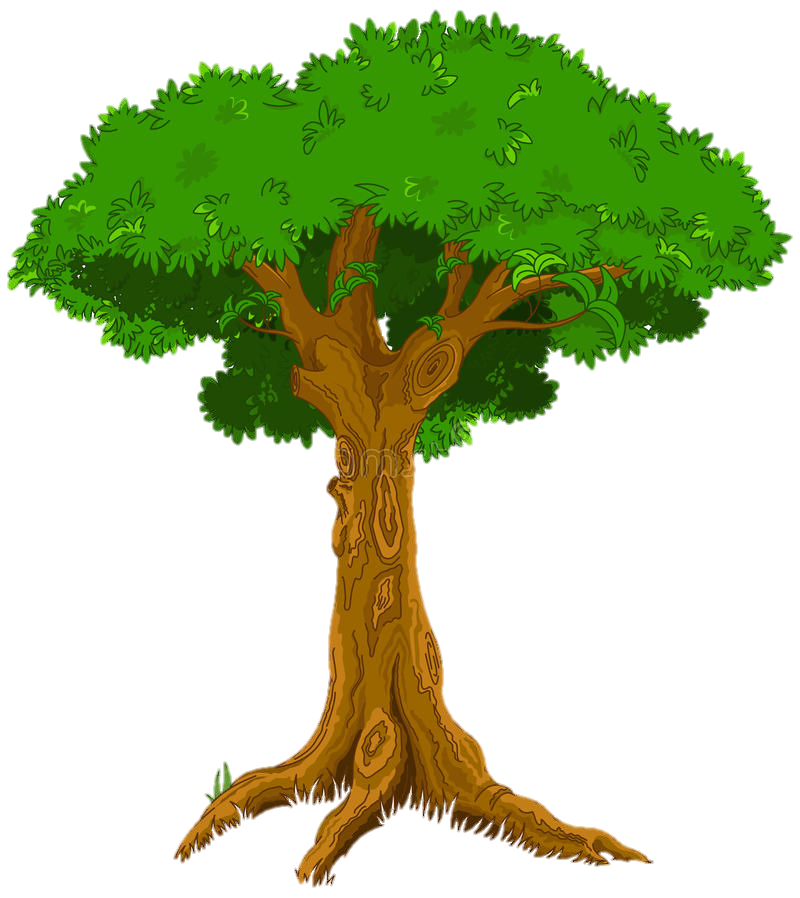 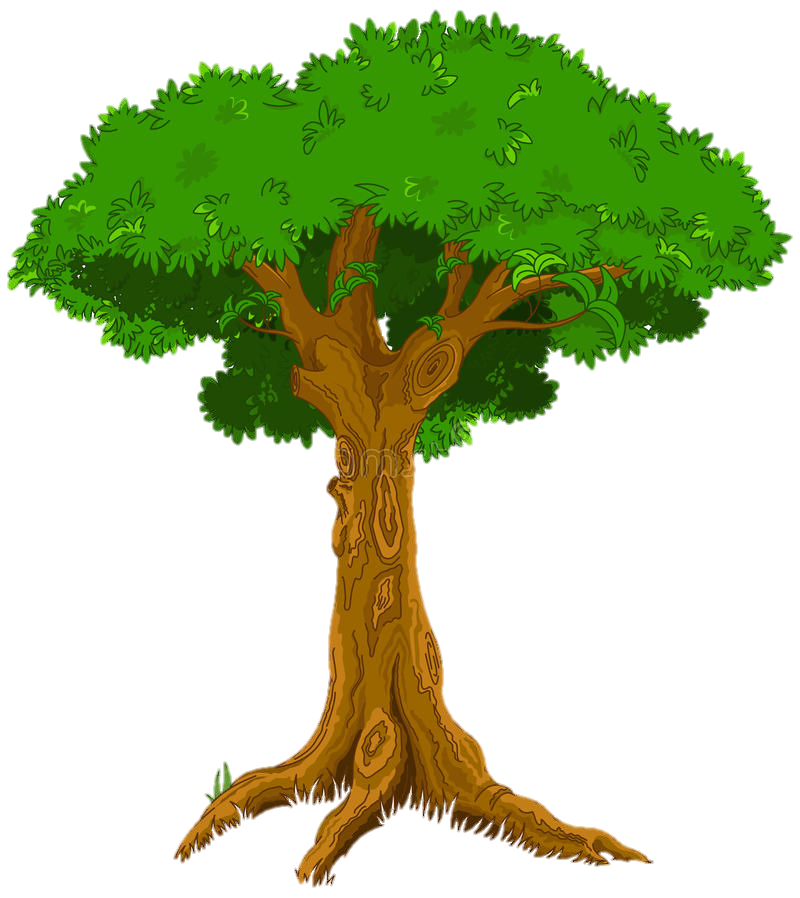 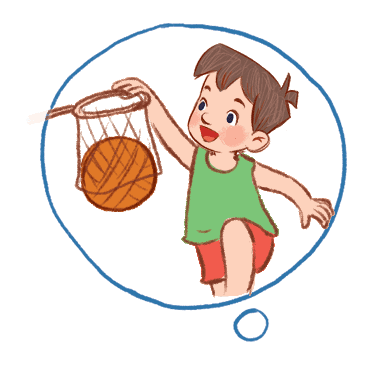 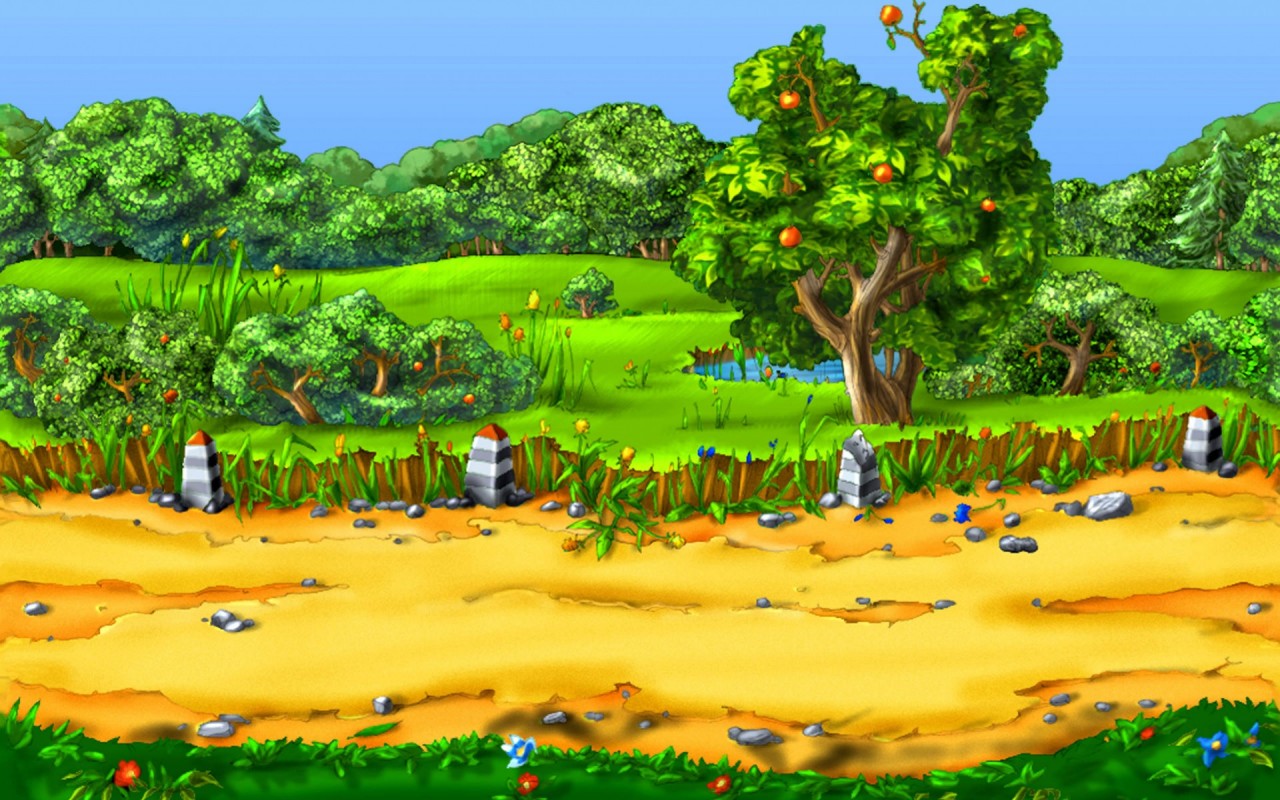 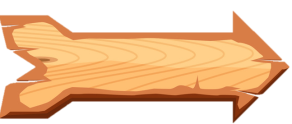 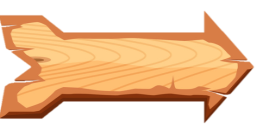 play basketball
play volleybal
play football
table tennis
TIME OUT
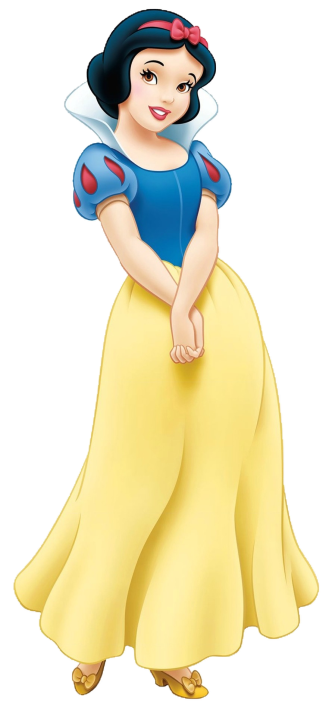 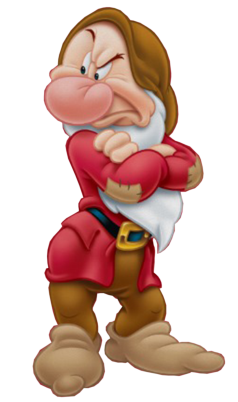 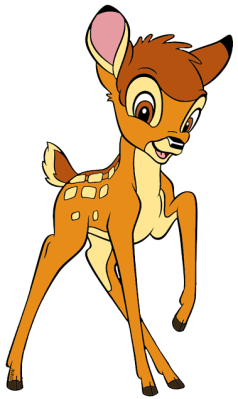 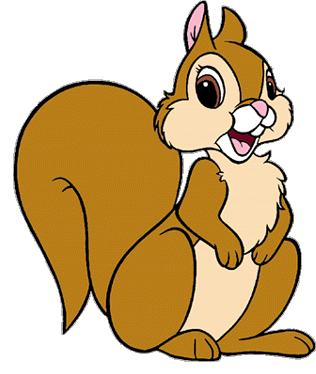 YES
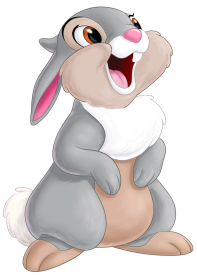 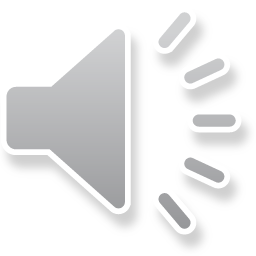 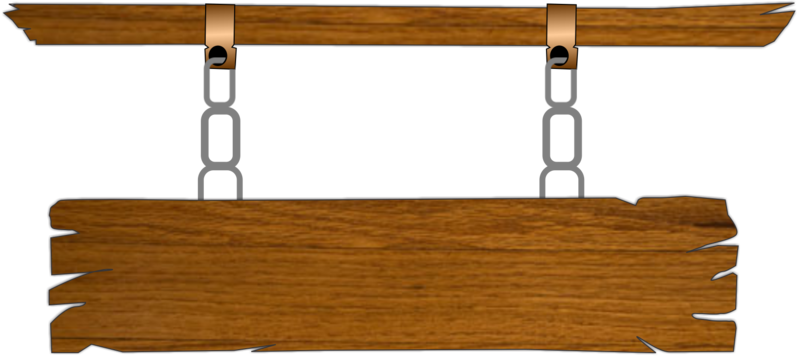 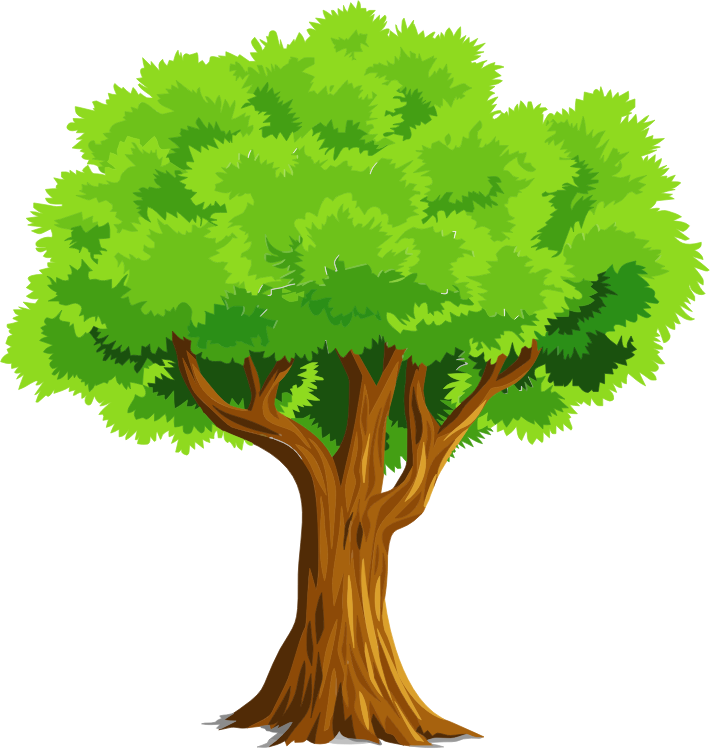 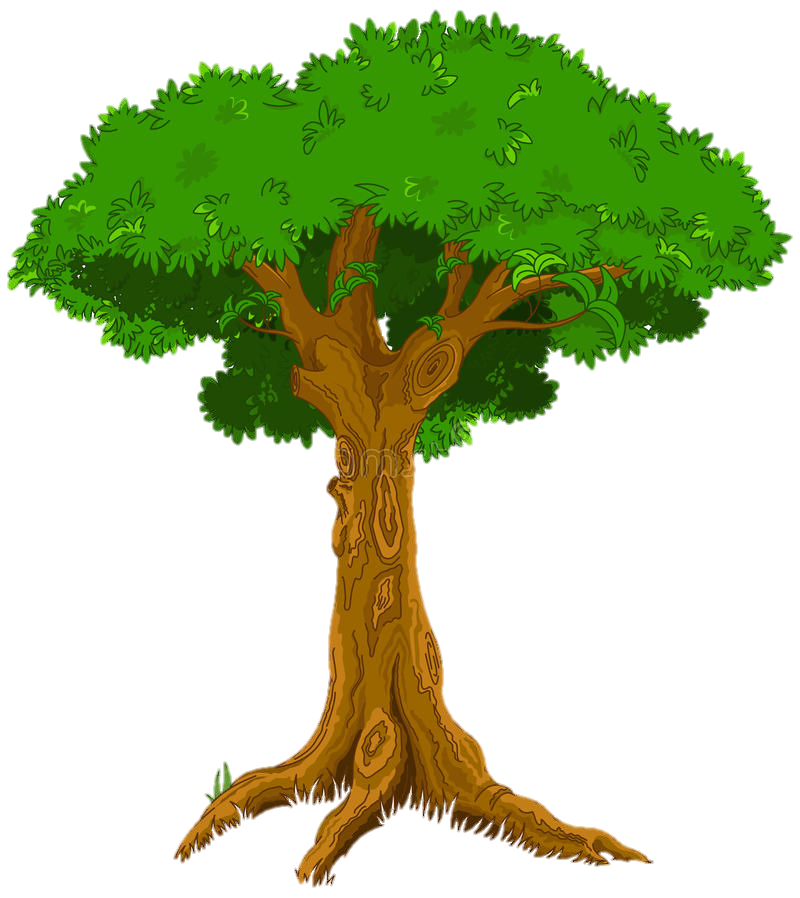 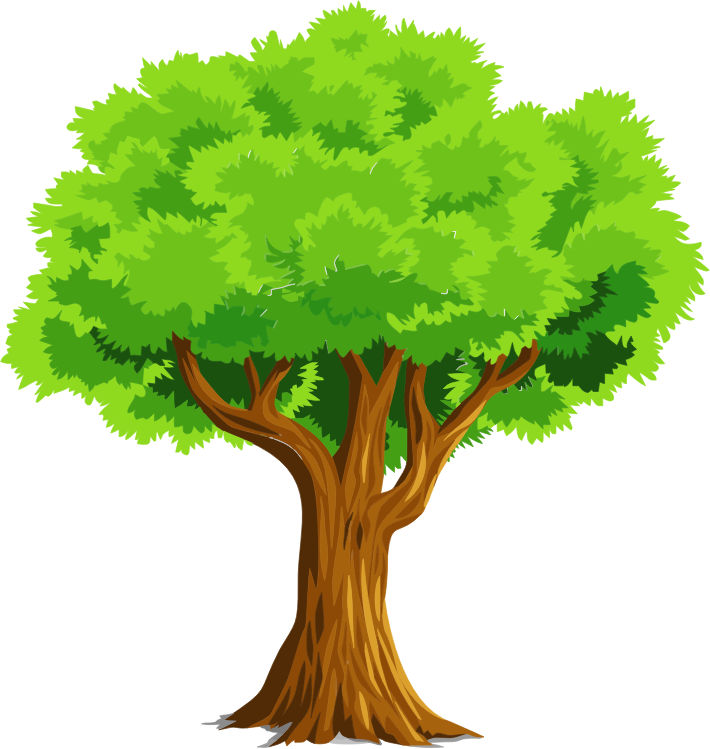 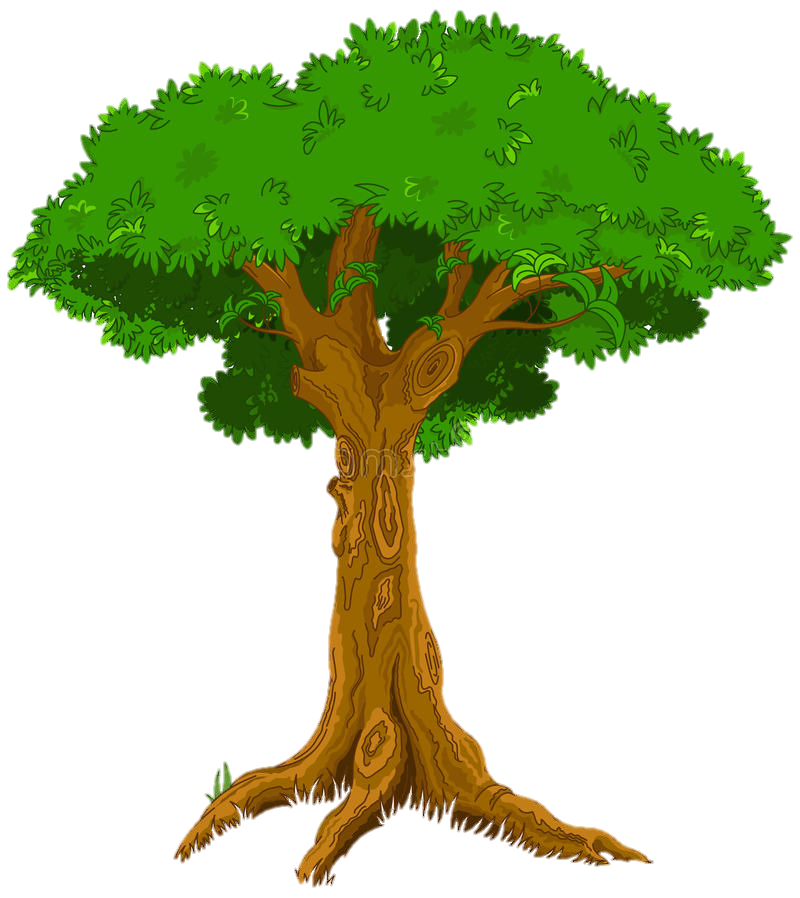 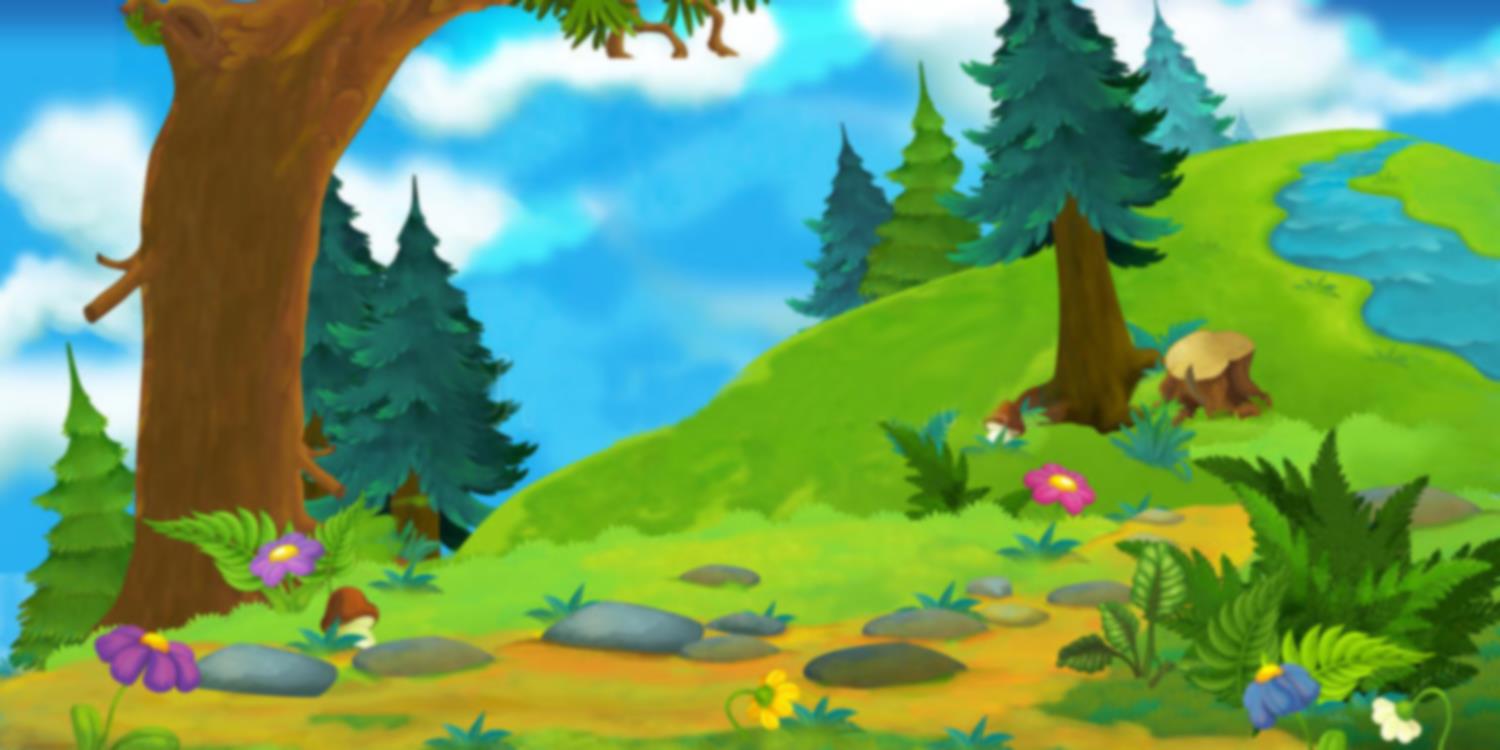 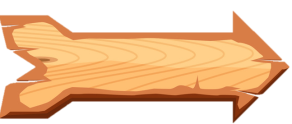 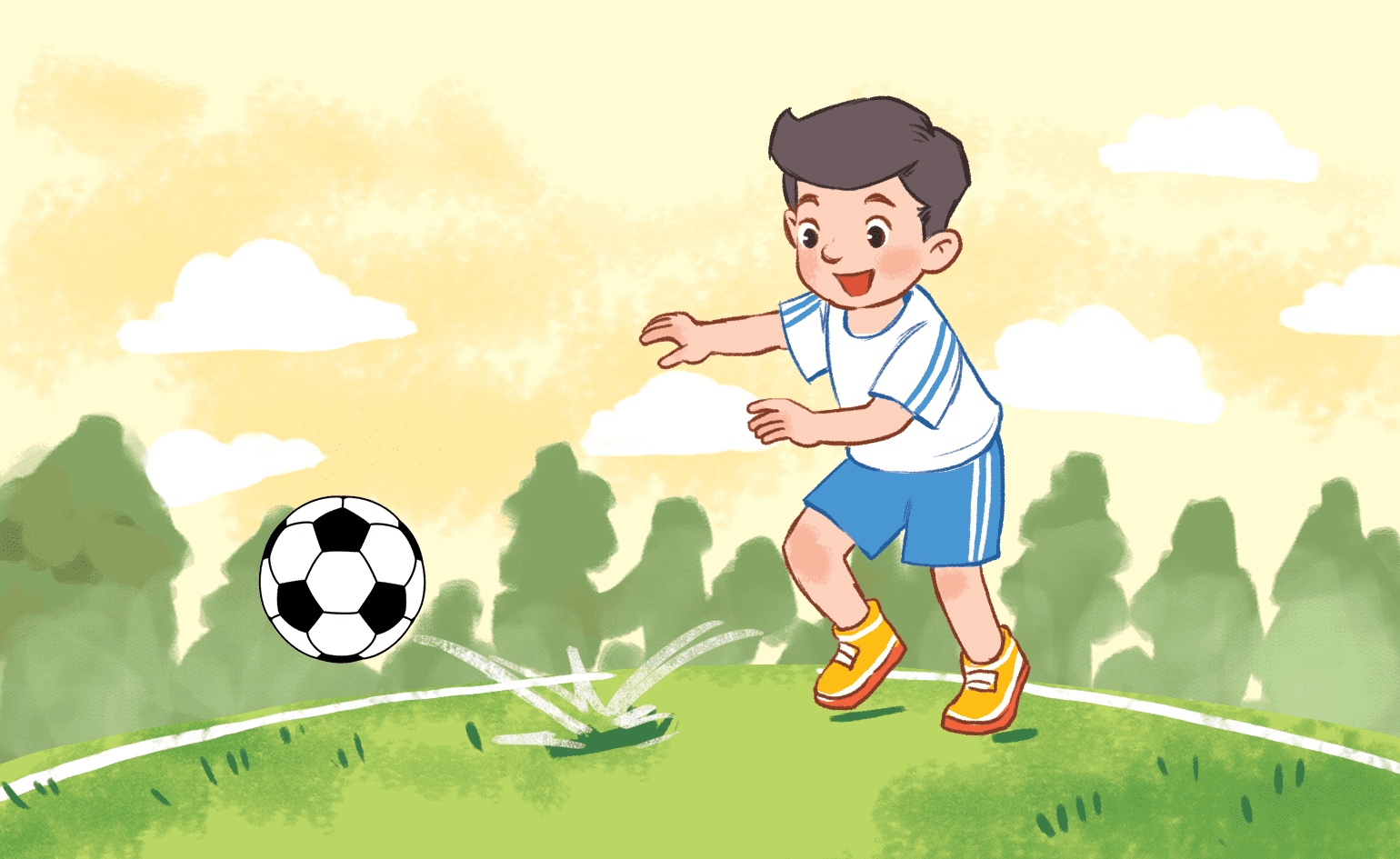 play volleyball
play football
play basketball
play badminton
TIME OUT
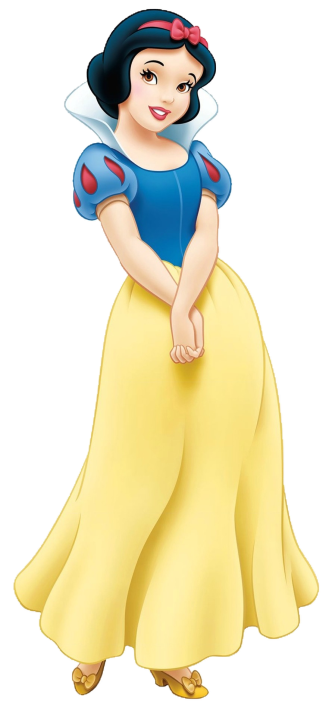 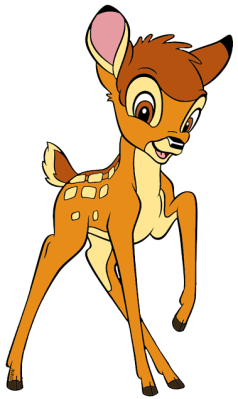 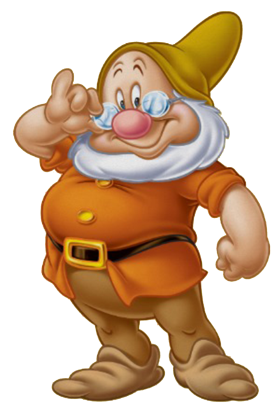 YES
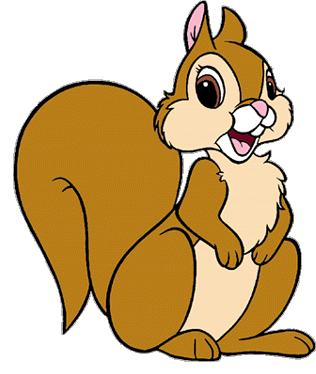 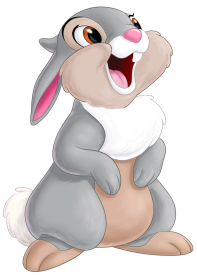 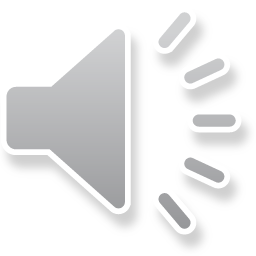 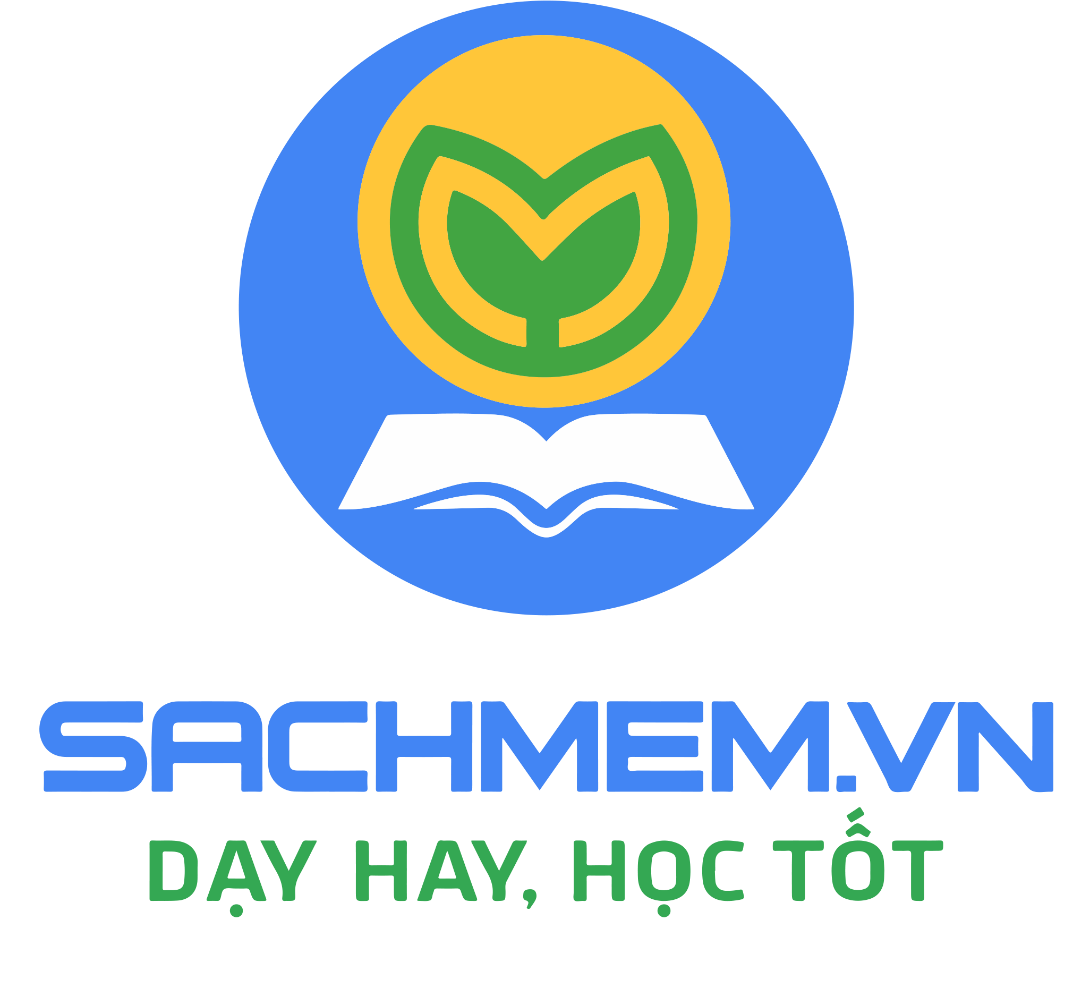 Website: sachmem.vn
Fanpage: www.facebook.com/sachmem.vn